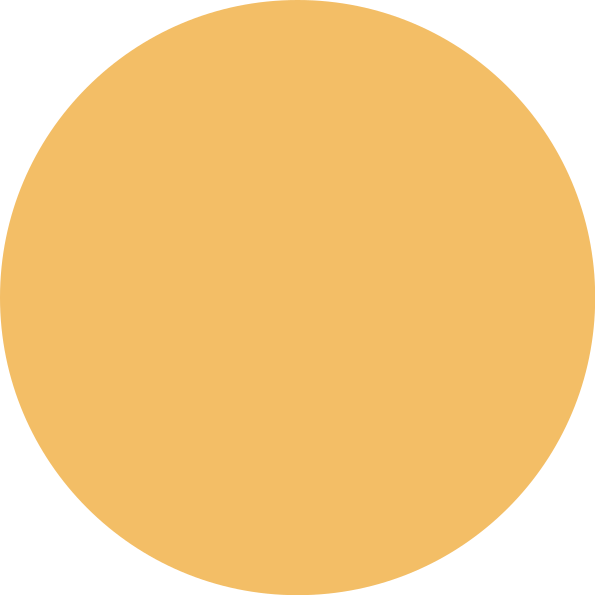 NHIỆT LIỆT CHÀO ĐÓN CÁC EM HỌC SINH LỚP 7A4
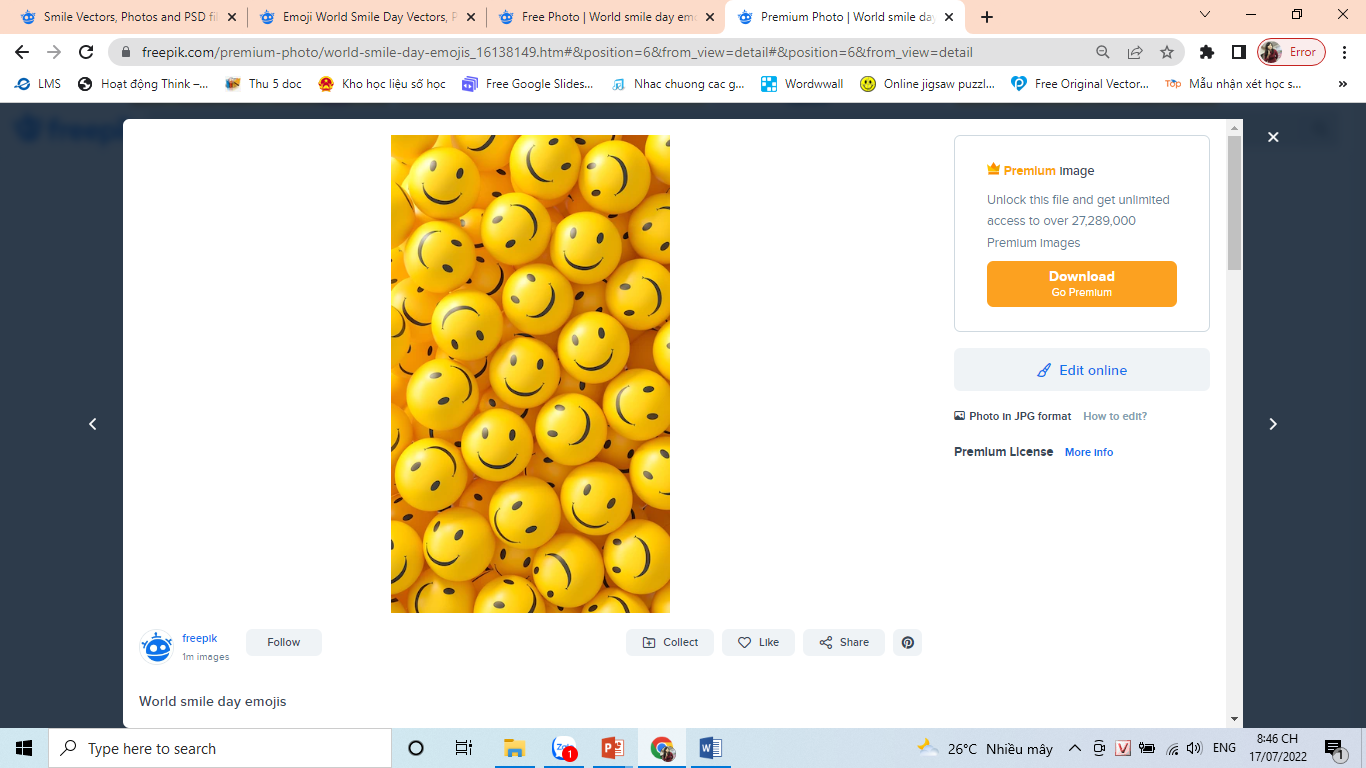 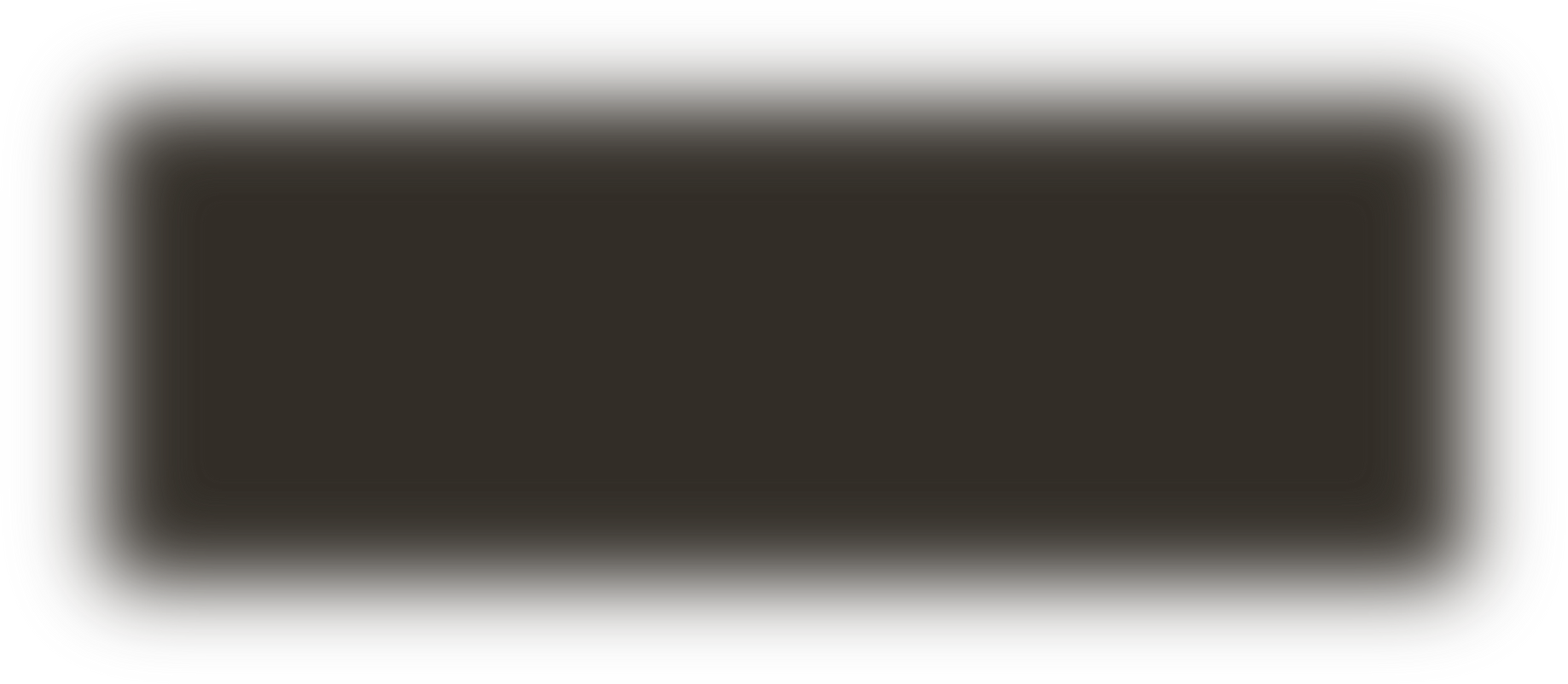 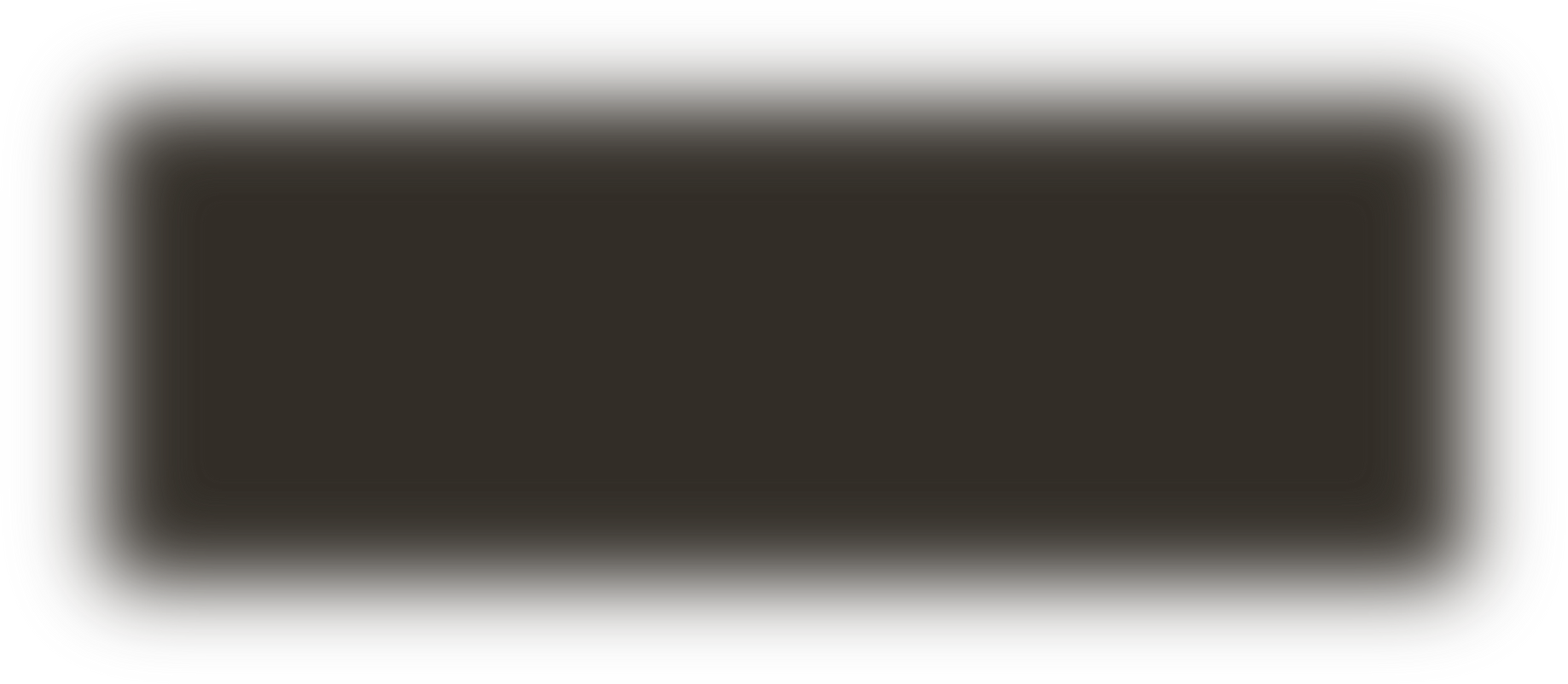 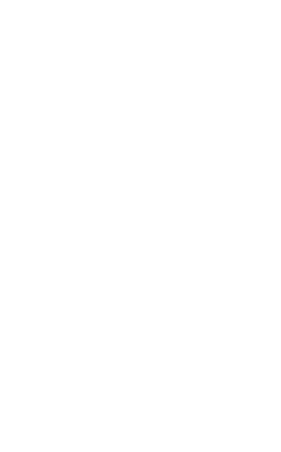 THAM GIA TIẾT HỌC LỊCH SỬ VÀ ĐỊA LÍ, PHÂN MÔN LỊCH SỬ
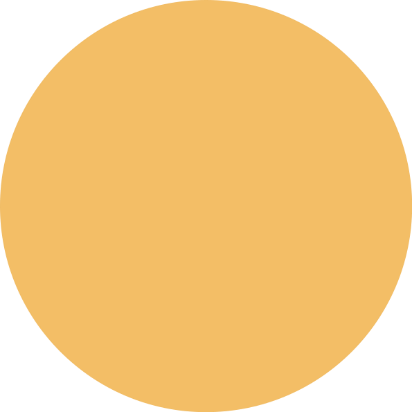 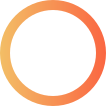 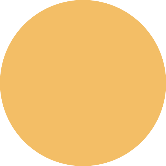 KHỞI ĐỘNG
Điền tên các châu lục trên thế giới theo gợi ý
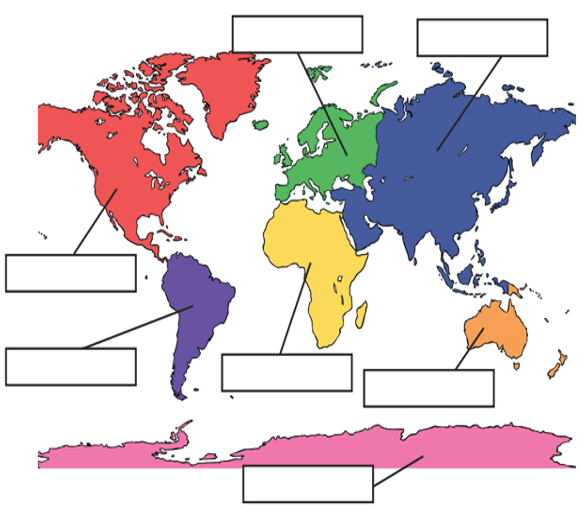 3
4
1
2
5
6,
7
Điền tên các châu lục trên thế giới theo gợi ý
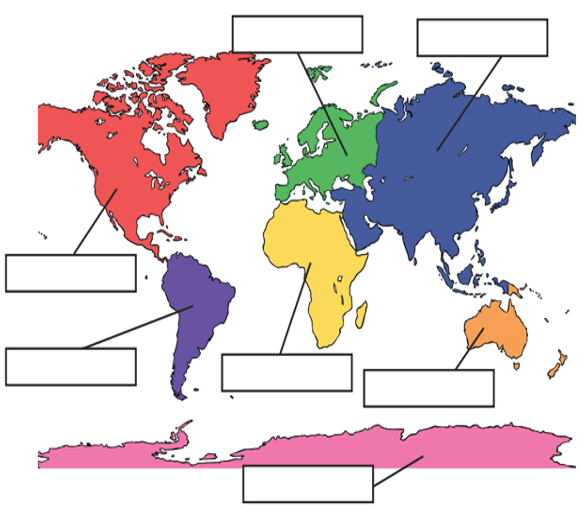 Châu 
Mỹ
Châu Đại Dương
Châu Nam Cực
Châu Phi
Châu Âu
Châu Á
[Speaker Notes: GV nhấn vào đường thẳng đen của mỗi châu đáp án sẽ hiện ra]
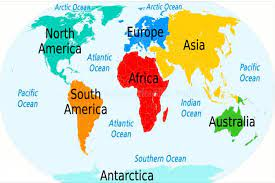 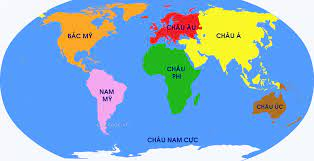 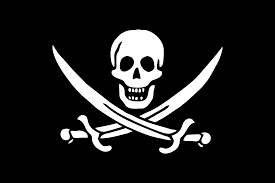 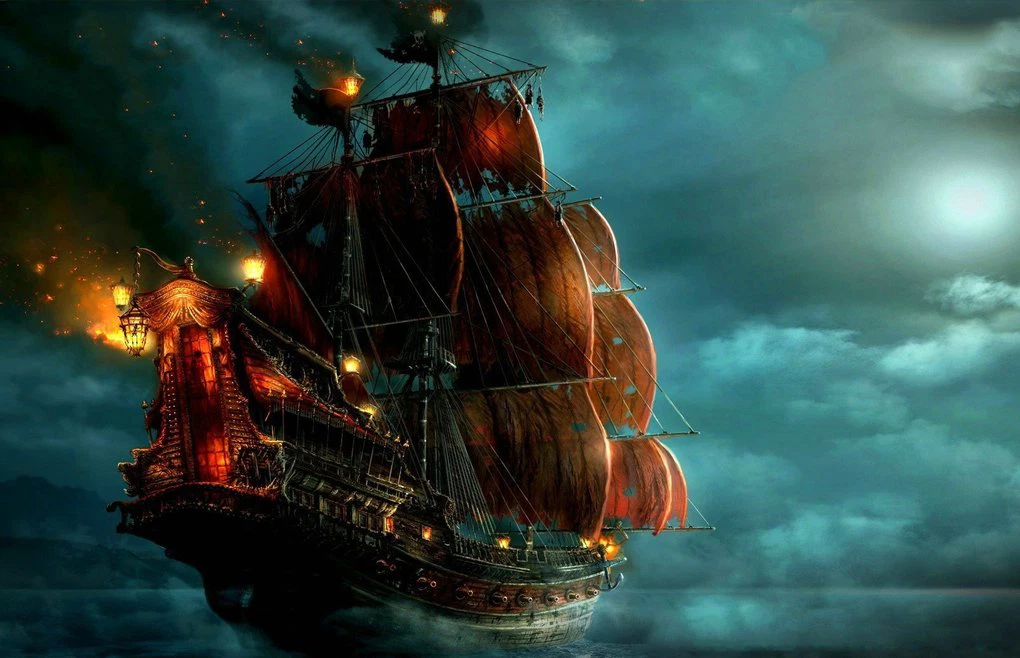 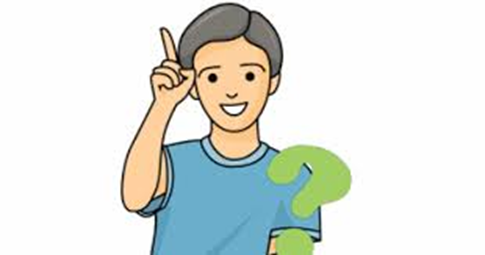 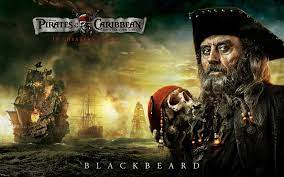 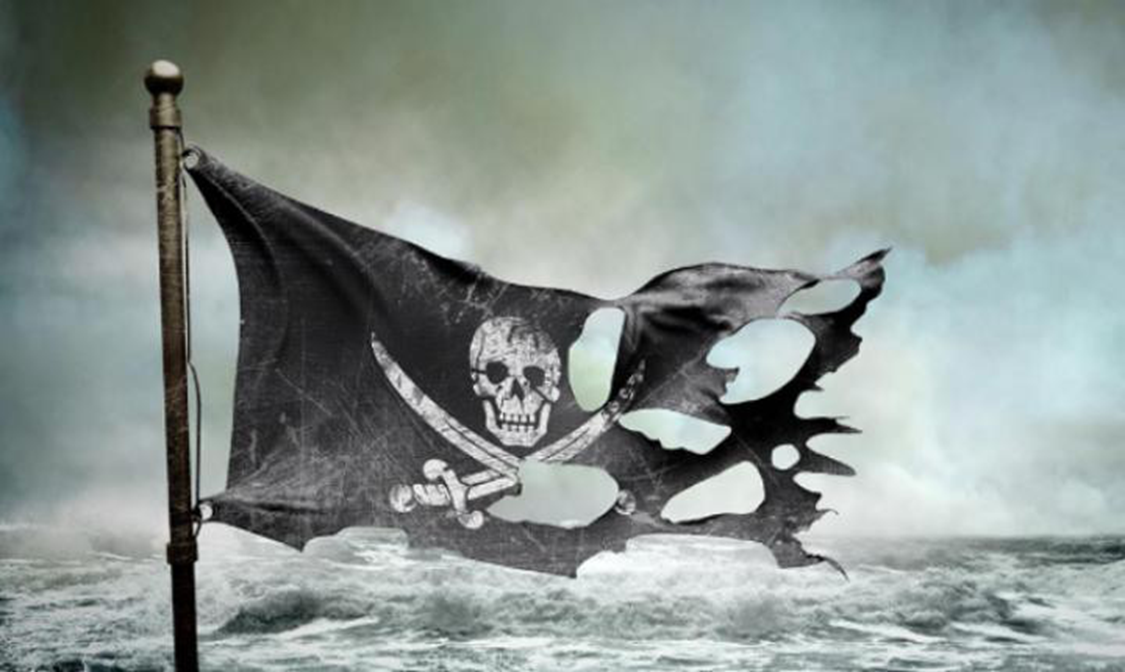 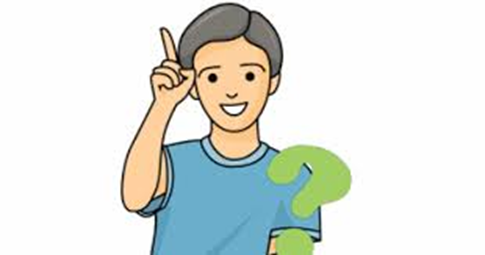 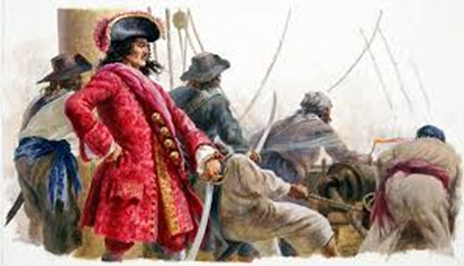 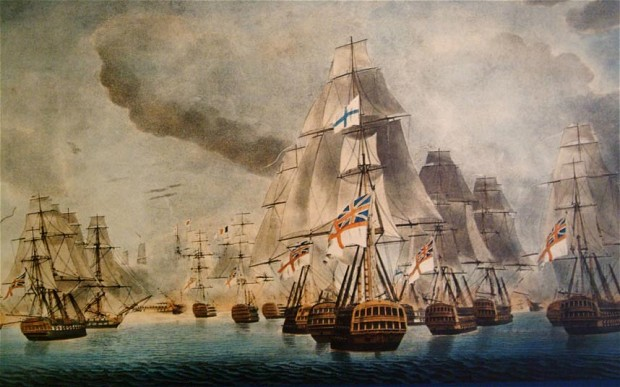 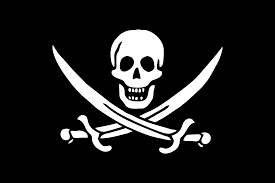 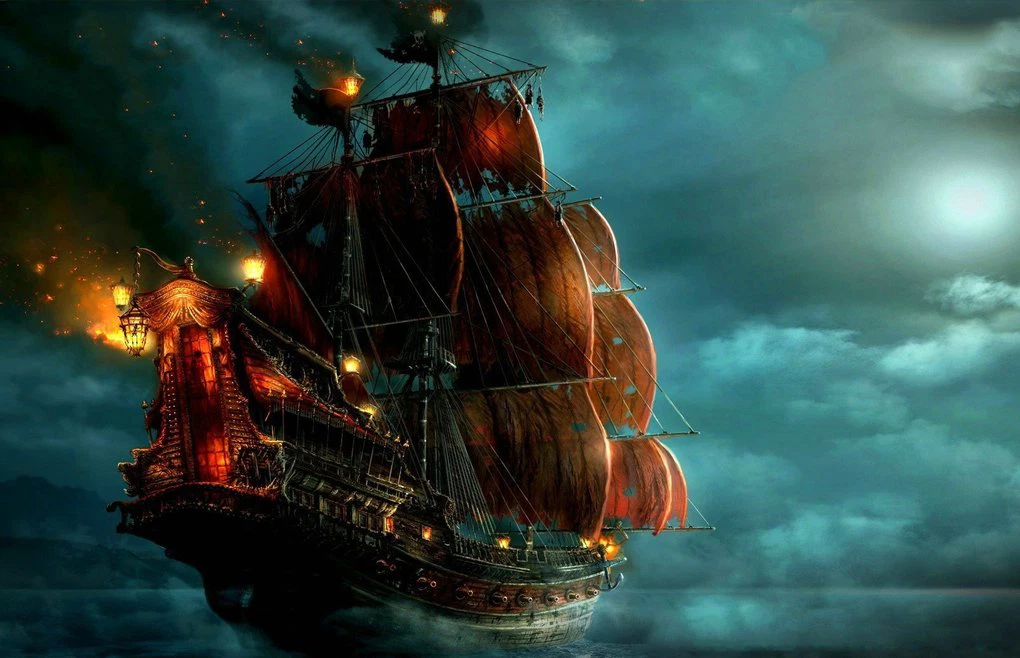 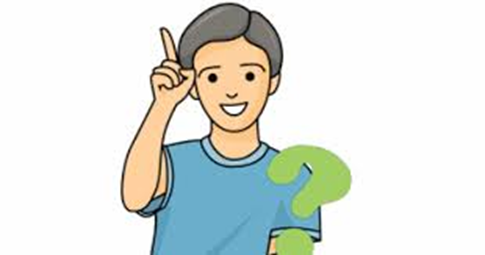 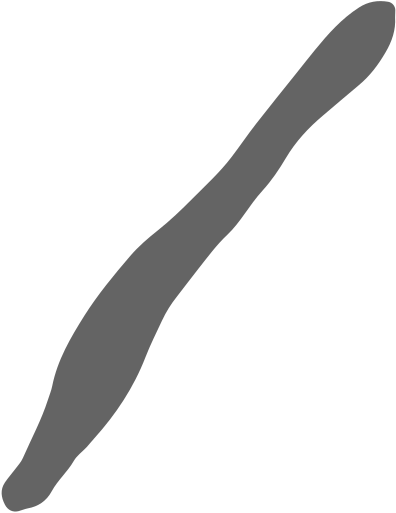 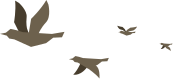 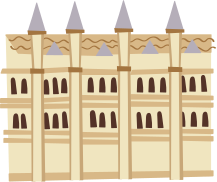 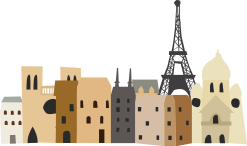 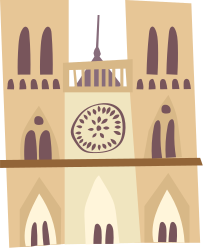 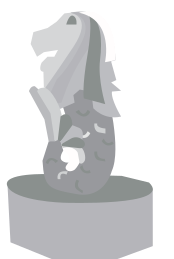 Chủ đề chung
CÁC CUỘC ĐẠI PHÁT KIẾN ĐỊA LÍ
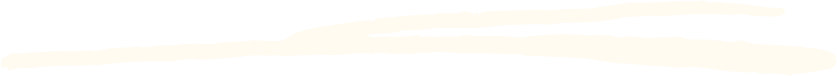 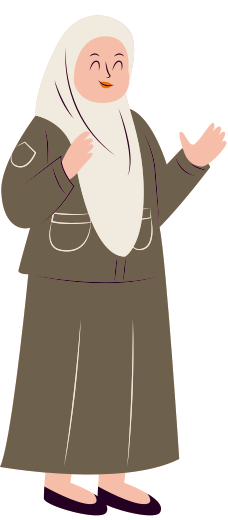 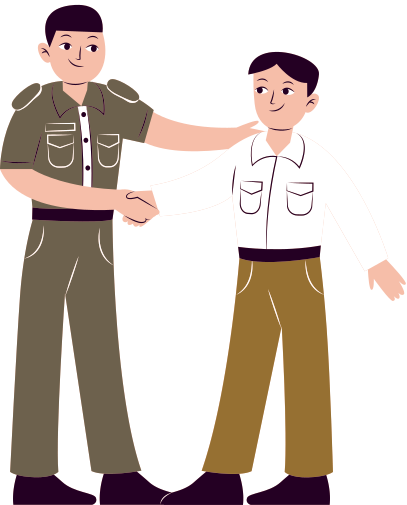 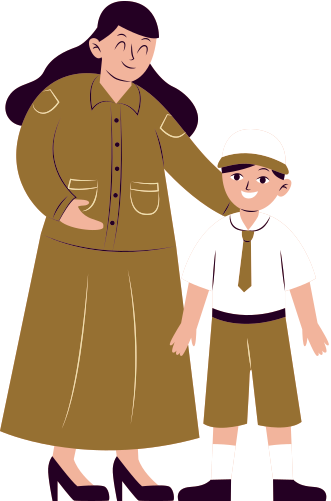 2 tiết
NỘI DUNG BÀI HỌC
3
2
1
Nguyên nhân và điều kiện của các  cuộc  đại phát kiến địa lí
Tác động của các  cuộc đại  phát kiến địa lí
Một số cuộc đại  phát kiến địa lí
NỘI DUNG BÀI HỌC
1
Nguyên nhân và điều kiện của các  cuộc  đại phát kiến địa lí
Thảo luận nhóm (2 P)
Tại sao đến  TK XV việc tìm đường  biển sang phương Đông của người Tây Âu được đặt ra bức thiết ?
Nguyên nhân
Gợi ý
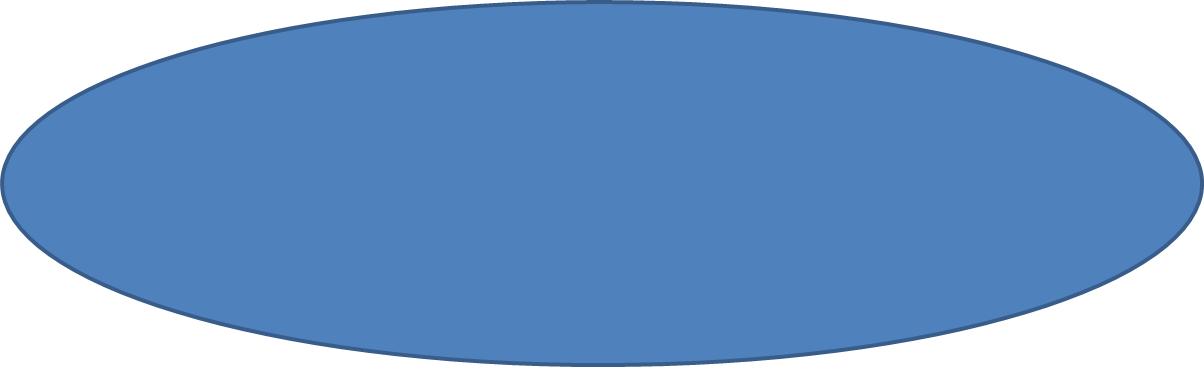 Điều kiện
Nguyên nhân
Phát triển sản xuất
Nguyên liệu
Thị trường
Vốn
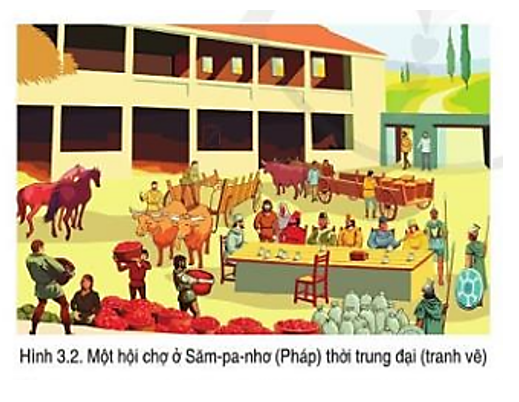 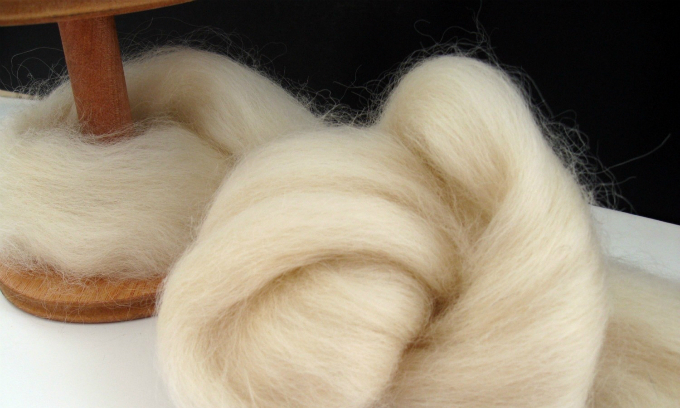 Sợi từ lông cừu
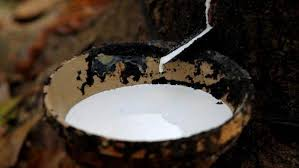 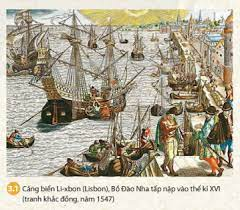 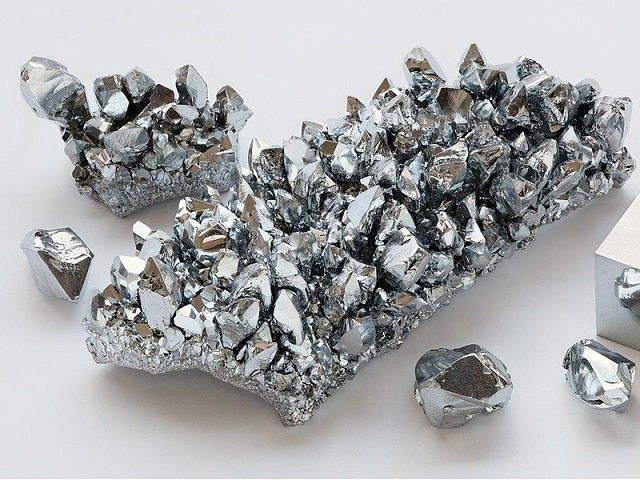 Cao su thiên nhiên
Quặng kim loại
NGUYÊN LIỆU
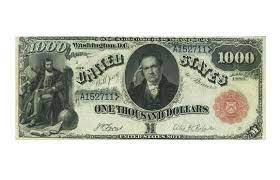 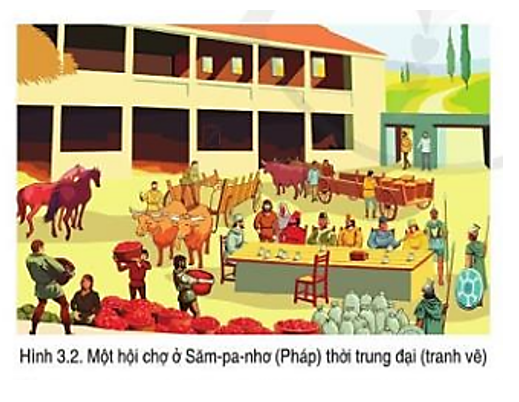 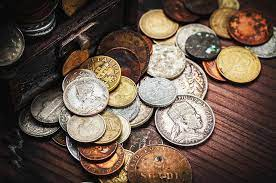 Tiền
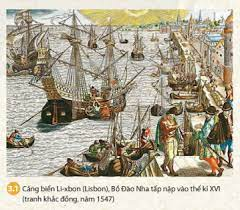 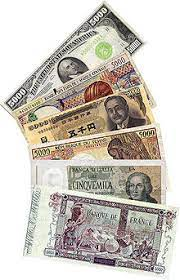 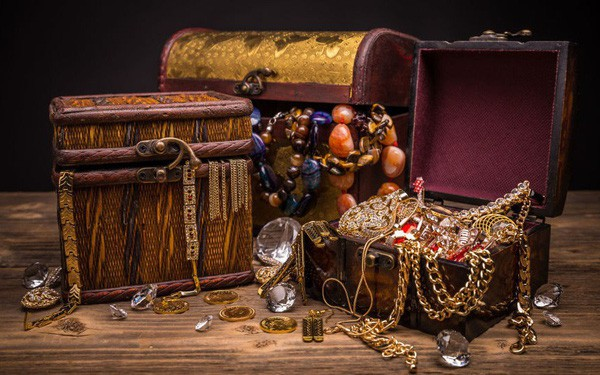 Vàng, bạc châu báu
Vốn để sản xuất, kinh doanh
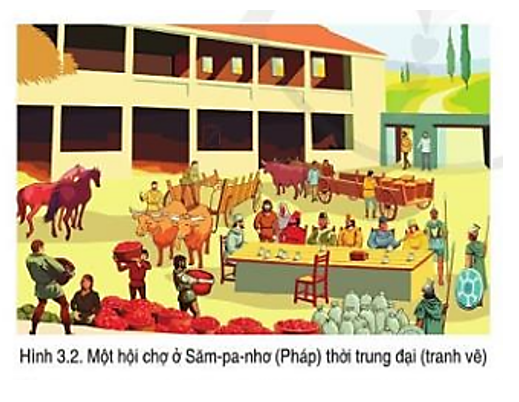 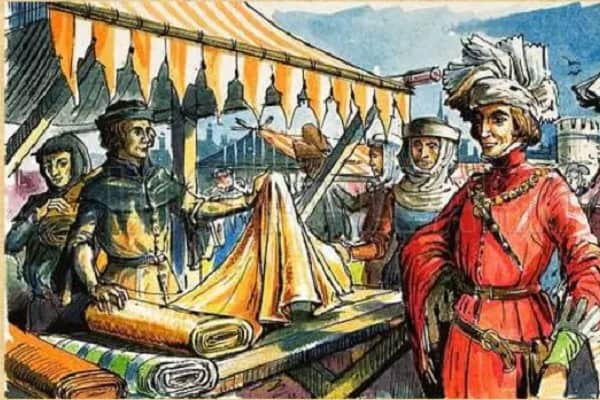 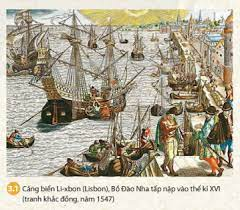 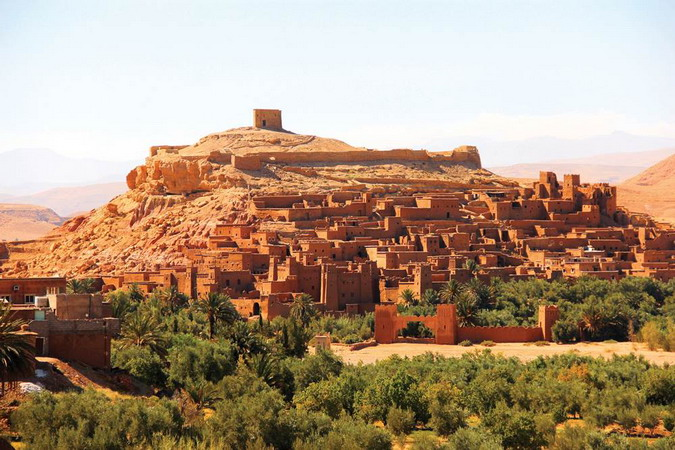 Thị trường để mua bán, trao đổi hàng hoá
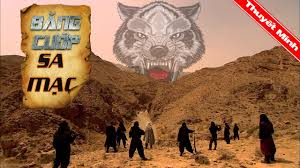 
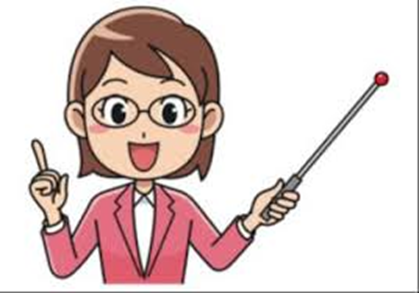 - Nguyên nhân:
+ Từ giữa thế kỉ XV, do sự phát triển của nền sản xuất ở các nước Tây Âu nên nhu cầu về nguyên liệu, vàng bạc và mở rộng thị trường ngày một tăng. 
+ Thời kì đó, các con đường buôn bán truyến thống từ châu Âu sang phương Đông qua Địa Trung Hải bị người Ả Rập và Thổ Nhĩ Kỳ độc chiếm,  thương nhân bị cướp đoạt hàng hoá. 
Nhu cầu tìm kiếm một con đường khác để sang phương Đông được đặt ra cấp thiết hơn bao giờ hết.
Muốn đi đường biển cần phải có những điều kiện gì?
Điều kiện
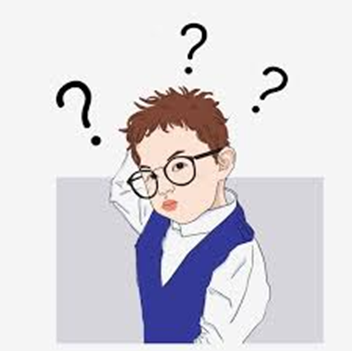 Muốn đi đường biển cần phải có những điều kiện gì?
Điều kiện

+ Từ quan niệm đúng đắn về hình dạng Trái Đất và hiểu biết về các đại dương, người châu Âu đã vẽ được bản đồ, hải đồ có ghi các vùng đất, hòn đảo, bến cảng,...
+ Các nhà hàng hải cũng bắt đầu nghiên cứu các dòng hải lưu, hướng gió,... Cuối thế kỉ XV, la bàn ,nam châm được sử dụng một cách phổ biến để đi trên sông, biển khi không có Mặt Trời hay trăng, sao.
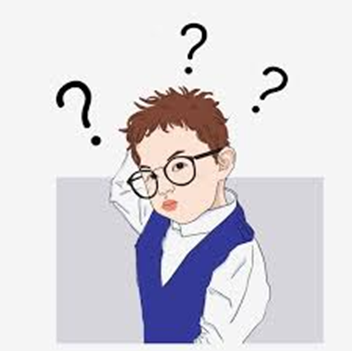 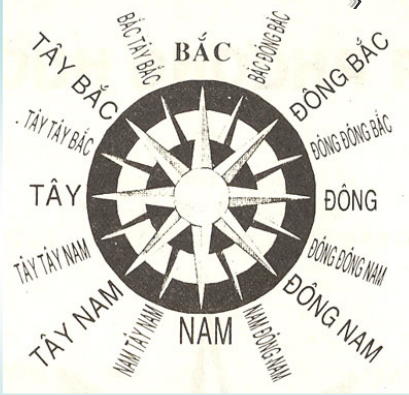 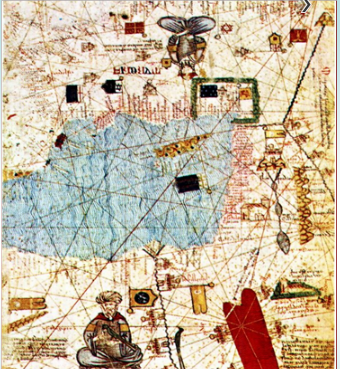 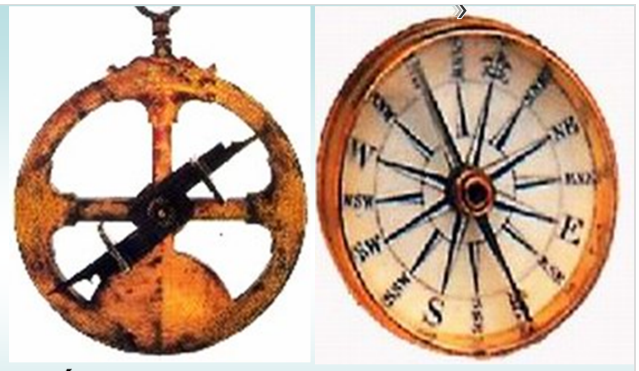 Hải đồ vùng địa trung hải
Thiết bị đo thiên văn – La bàn.
Kỹ thuật đóng tàu rất phát triển
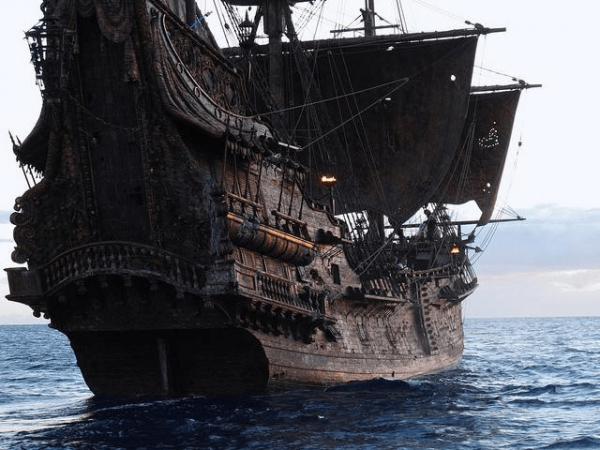 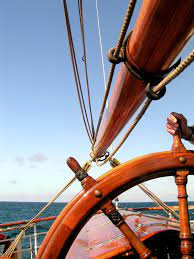 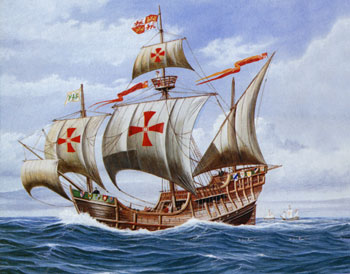 Tàu cổ  châu Âu
Cột buồm và bánh lái
Tàu ca-ra-ven
Muốn đi đường biển cần phải có những điều kiện gì?
Điều kiện

+ Đặc biệt, kĩ thuật đóng tàu lúc đó có những bước tiến mới, đóng được những con tàu dài có bánh lái và hệ thống buồm lớn để vượt đại dương (như tàu Ca-ra-ven).
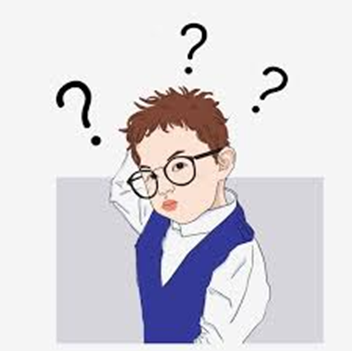 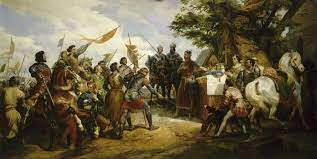 + Sự bảo trợ của một số nhà nước phong kiến ở châu Âu cũng tạo điều kiện thuận lợi cho các cuộc phát kiến địa lí.
NỘI DUNG BÀI HỌC
3
2
1
Nguyên nhân và điều kiện của các  cuộc  đại phát kiến địa lí
Một số cuộc đại  phát kiến địa lí
II. Một số cuộc đại phát kiến địa lí
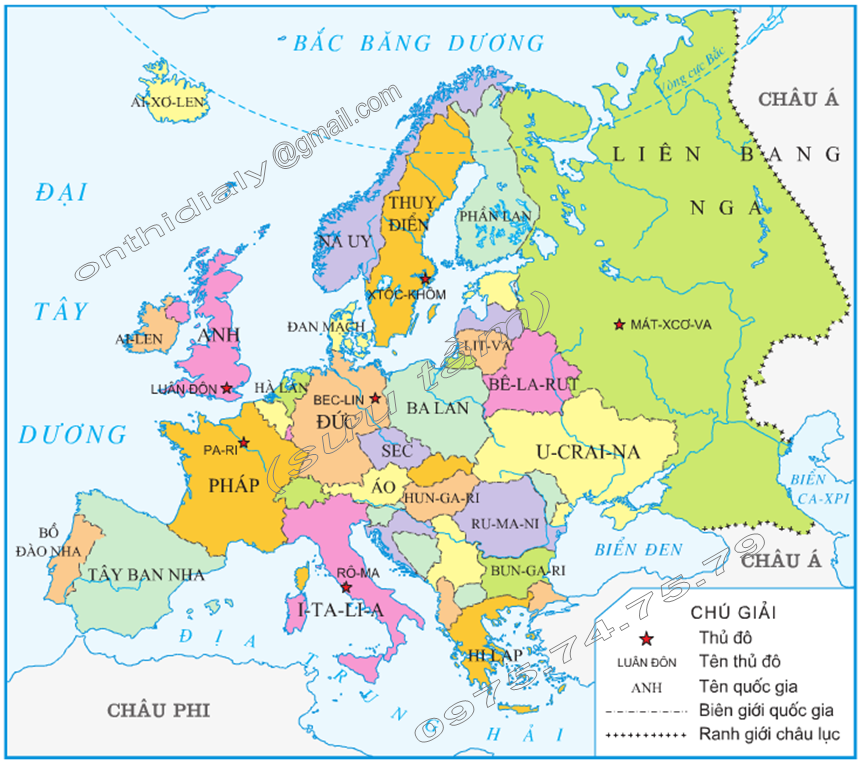 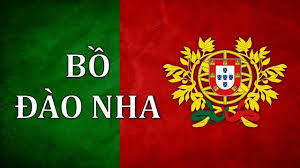 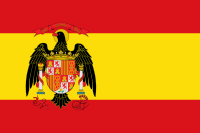 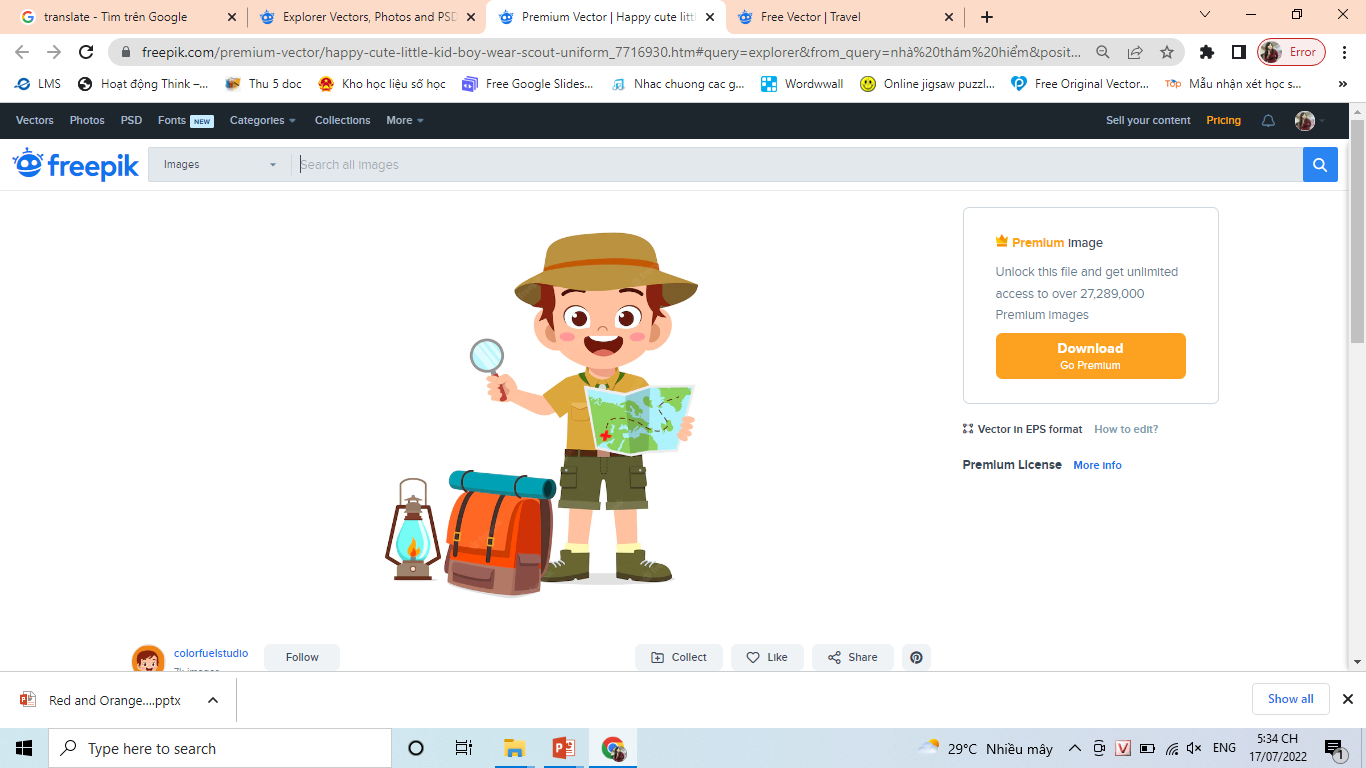 NHÀ THÁM HIỂM NHÍ
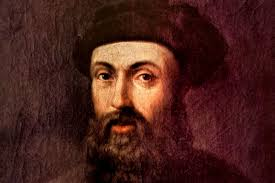 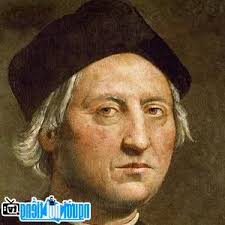 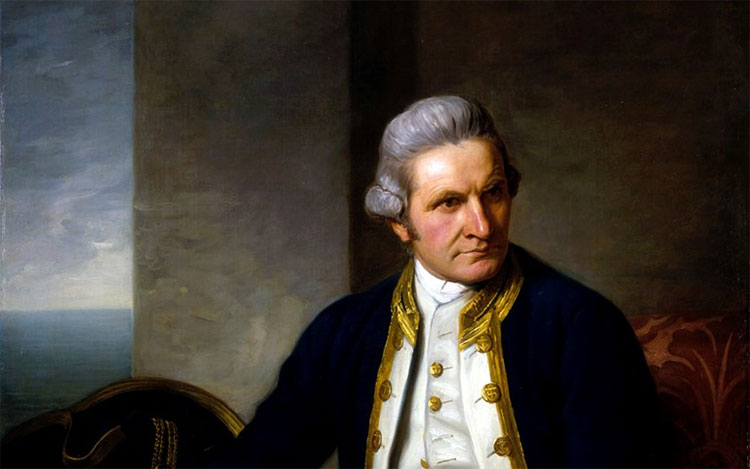 C. Cô-lôm-bô
Ferdinand Magellan
James Cook.
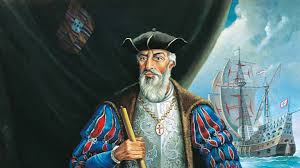 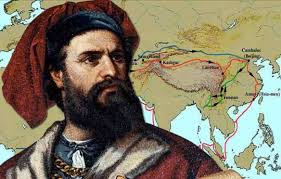 Marco Polo (1254 – 1324) nhà thám hiểm Châu Á lừng danh
Vasco da Gama: Nhà thám hiểm nổi tiếng người Bồ Đào Nha
Những phát kiến của người Bồ Đào Nha và Tây Ban Nha có những điểm giống và khác nhau như thế nào?
[Speaker Notes: Giống: đều là những phát kiến địa lí quan trọng đều thể hiện khát vọng khám phá thế giới của các nhà hàng hải, đều được khám phá bằng đường biển. 
Khác: Người BDN đi về hướng đông, TBN đi về hướng tây. Người BĐN đem về nhiều vàng bajcm hương liệu, gia vị hơn người TBN
Sự kết nối đường biển giữa châu Á và châu Âu, giữa châu Âu và châu Mỹ liên quan cụ thể đến cuộc phát kiến địa lí của Ma-gien-lăng và Va-xcô đơ Ga-ma.
Chuyến đi kết nối tất cả các lục địa với nhau chính là chuyến đi của Ma-gien-lan.]
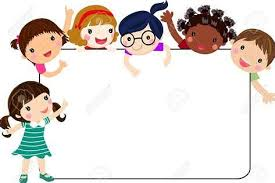 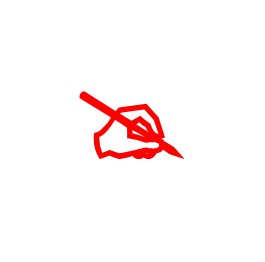 2. Một số cuộc đại phát kiến địa lí
a. C. Cô-lôm-bô và cuộc thám hiềm tìm ra châu Mỹ (1492 – 1502). (SGK/T172)

b. Cuộc thám hiểm vòng quanh Trái Đất của Ph. Ma-gien-lăng (1519 - 1522). (SGK/T172)
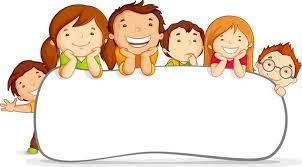 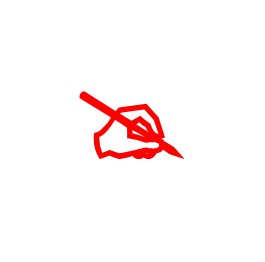 *Ý nghĩa của hai cuộc đại phát kiến địa lí:
+ Hành trình của Cô-lôm-bô đã giúp ông và đoàn thuỷ thủ phát hiện ra vùng đất “Đông Ấn Độ”, nhưng thực chất là vùng đất mới - châu Mỹ. Ông được coi là người phát hiện ra châu lục này.
+ Hành trình của Ma-gien-lăng và các thủy thủ đã chứng minh một cách thuyết phục nhất Trái Đất có dạng hình cầu.
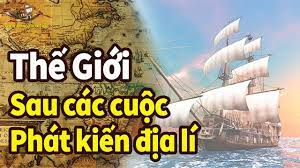 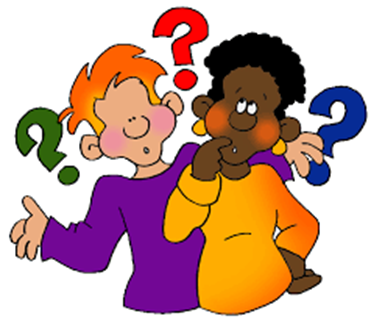 NỘI DUNG BÀI HỌC
3
2
1
Nguyên nhân và điều kiện của các  cuộc  đại phát kiến địa lí
Tác động của các  cuộc đại phát kiến địa lí
Một số cuộc đại  phát kiến địa lí
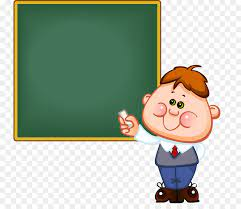 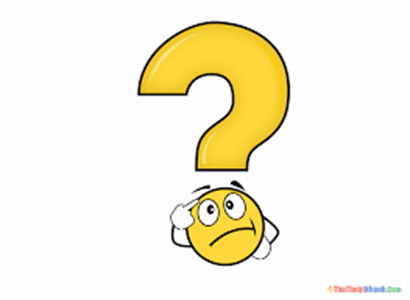 3. Tác động của các cuộc đại phát kiến địa lí
- Về kinh tế, góp phần mở rộng phạm vi buôn bán trên thế giới, thúc đẩy sự phát triển nhanh chóng của thương nghiệp và công nghiệp.

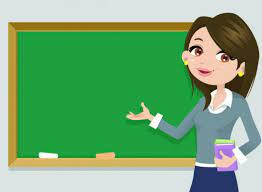 
3. Tác động của các cuộc đại phát kiến địa lí
Về kinh tế, góp phần mở rộng phạm vi buôn bán trên thế giới, thúc đẩy sự phát triển nhanh chóng của thương nghiệp và công nghiệp. 
Nhờ vậy, tầng lớp thương 
nhân và chủ xưởng sản xuất,... 
ở Tây Âu trở nên giàu có.
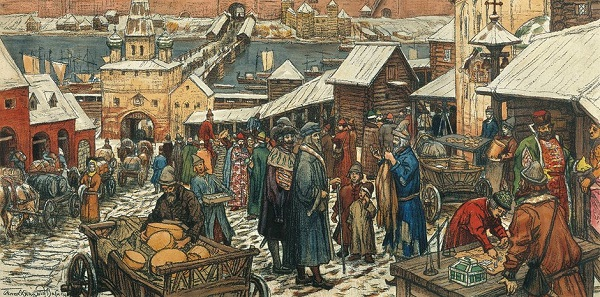 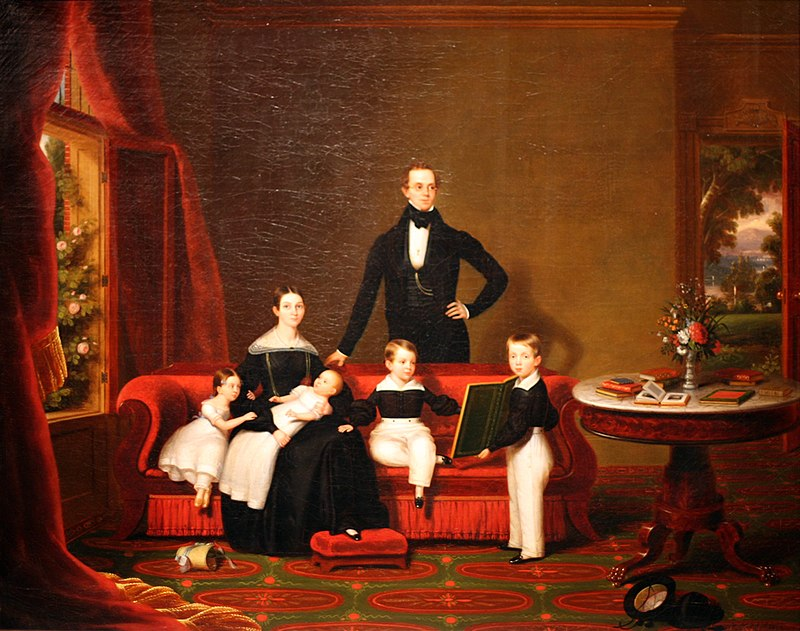 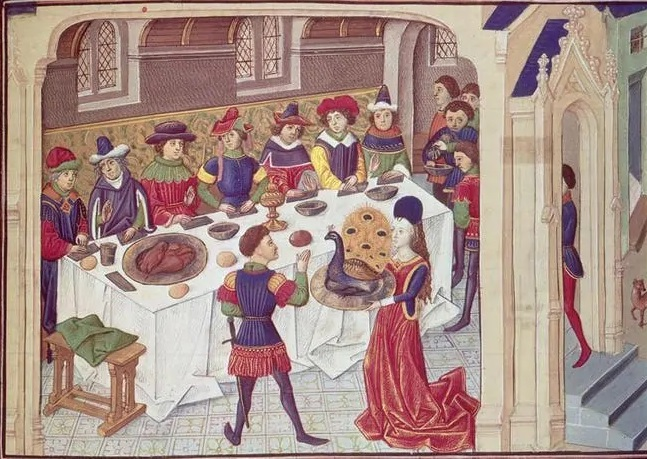 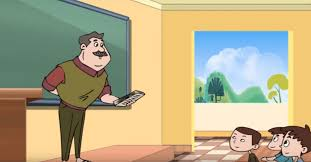 
Đem lại cho loài người hiểu biết về những con đường mới, vùng đất mới,... từ đó, sự giao lưu văn hoá giữa các dân tộc được tăng cường và mở rộng.
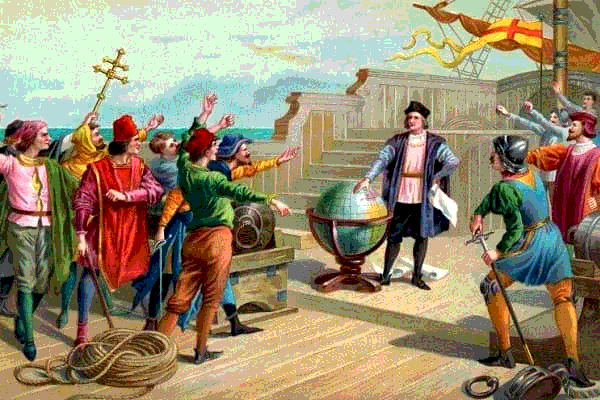 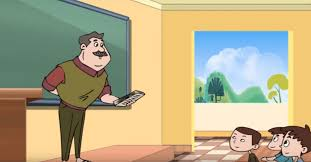 Đem lại cho loài người hiểu biết về 
những con đường mới, vùng đất mới,... Từ đó, sự giao lưu văn hoá giữa các dân tộc được tăng cường và mở rộng.
 -Tuy nhiên, trong sự phát triển nhanh chóng của nền kinh tế, người lao động (nhất là nông dân) ngày càng bị bần cùng hoá.
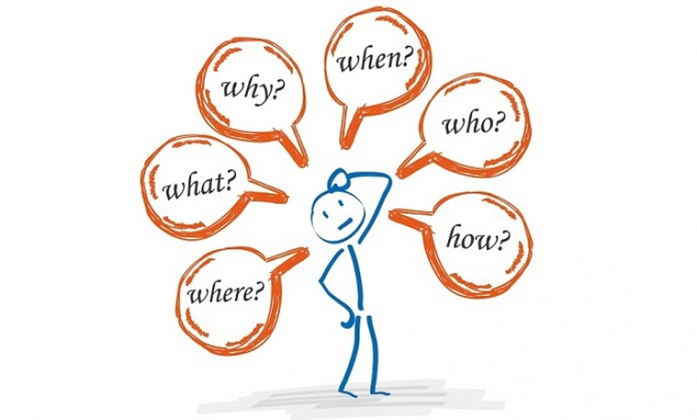 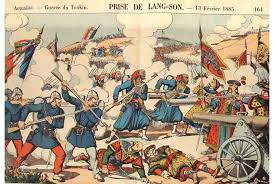 - Các cuộc phát kiến địa lí cũng đã dẫn đến nạn buôn bán nô lệ và làm nảy sinh quá trình cướp bóc thuộc địa.
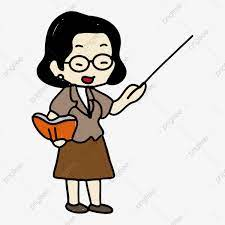 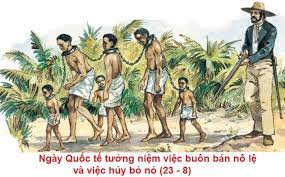 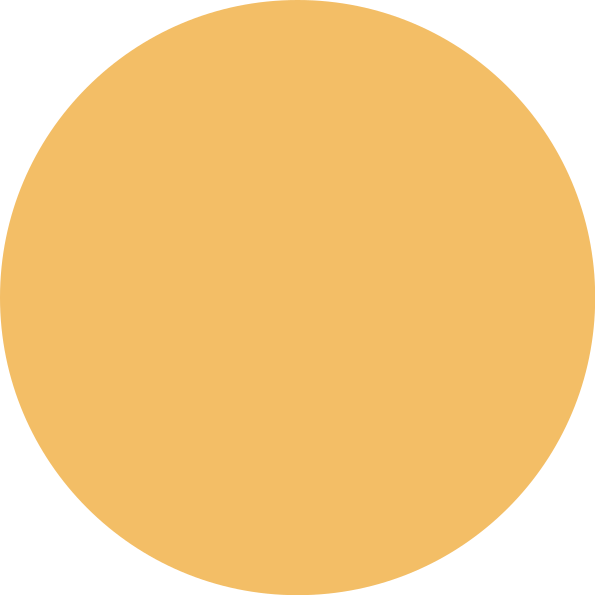 Dựa vào thông tin SGK/169 em hãy nối cột A với B sao cho phù hợp nội dung hệ quả tích cực và tiêu cực của các cuộc phát kiến địa lí
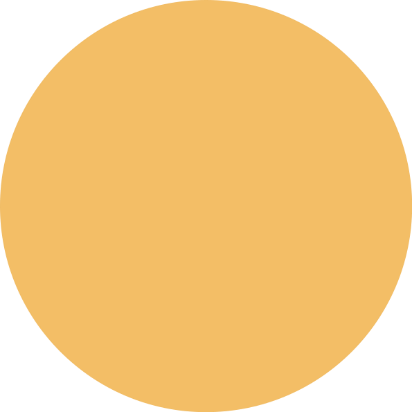 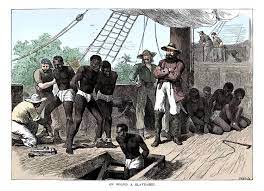 Tích cực
A
B
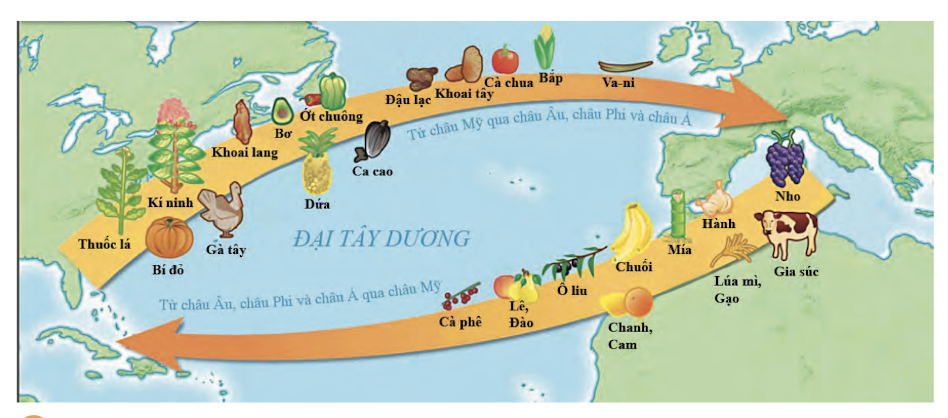 Tiêu cực
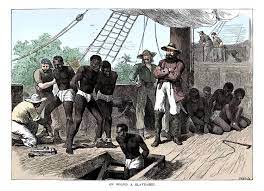 Tích cực
A
B
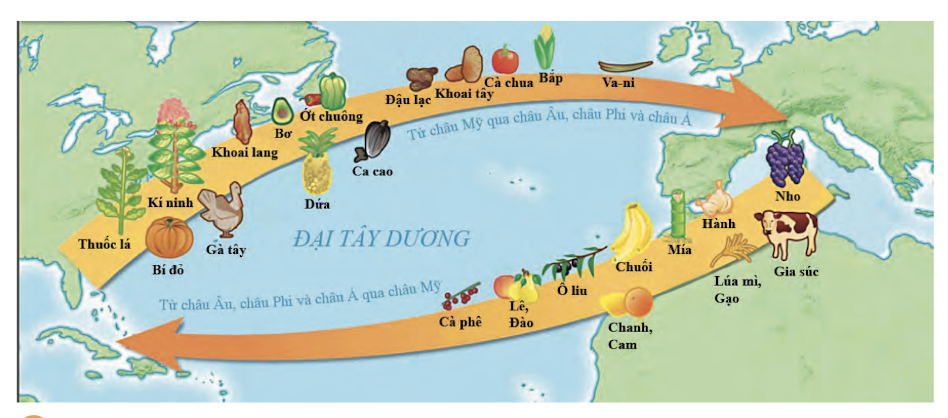 Tiêu cực
2. HỆ QUẢ CỦA PHÁT KIẾN ĐỊA LÍ
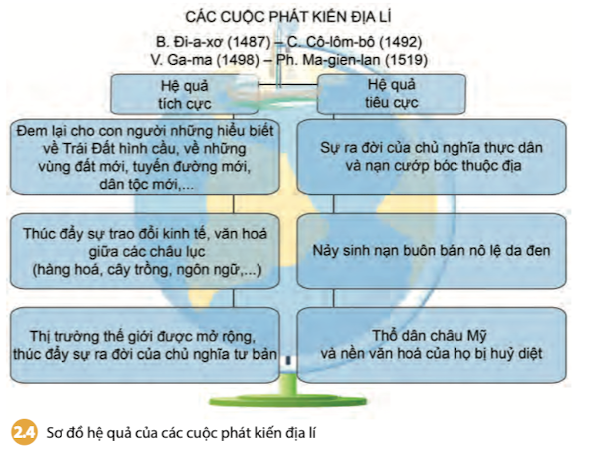 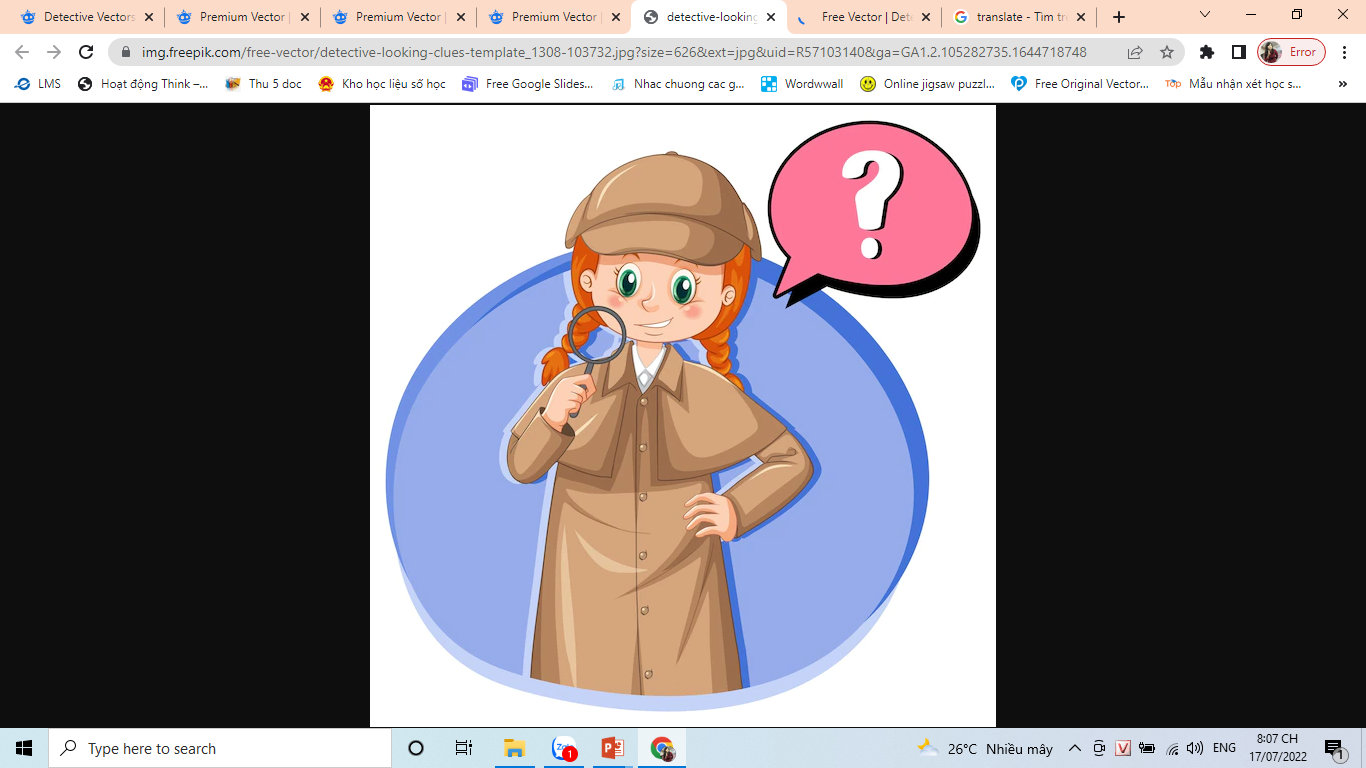 THÁM TỬ 
TÀI BA
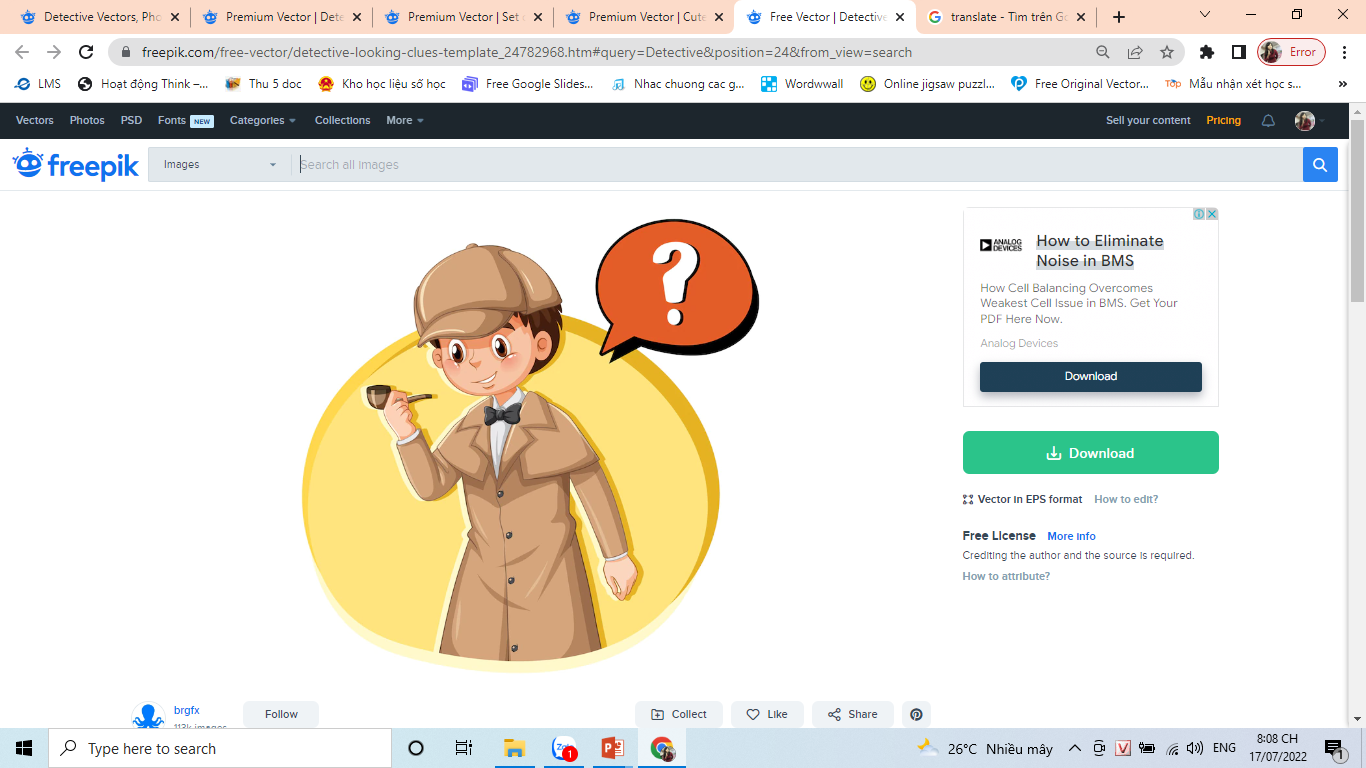 [Speaker Notes: Luyện tập
Luật chơi: Trong khoảng thời gian 1 phút, dựa vào những dữ  kiện để tìm ra được manh mối. Nếu không tìm được manh mối, bạn sẽ thua và điểm thuộc về đội khác.]
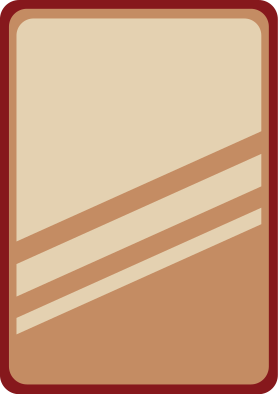 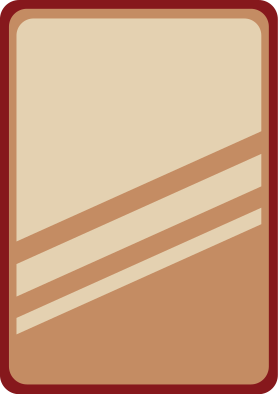 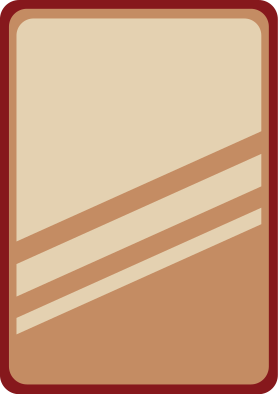 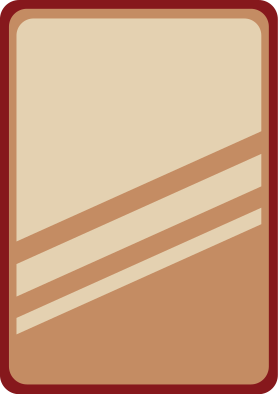 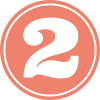 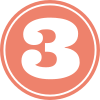 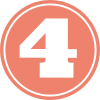 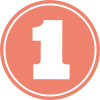 DỰA VÀO GỢI Ý, ĐOÁN NHÂN VẬT LỊCH SỬ ĐƯỢC NHẮC ĐẾN
[Speaker Notes: GV nhấn vào con số để đến slide câu hỏi gợi ý]
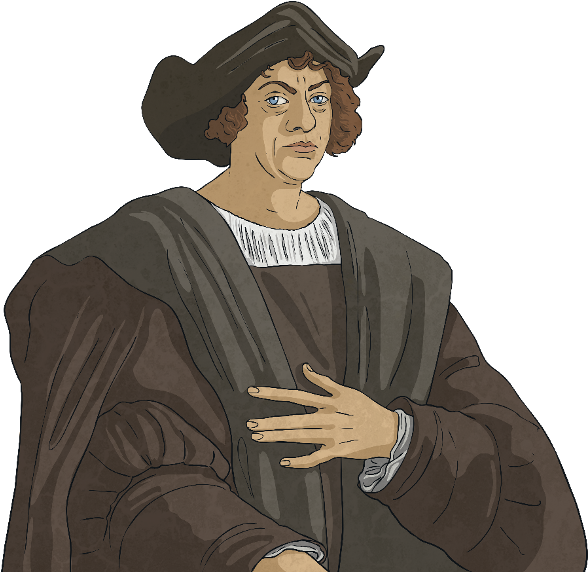 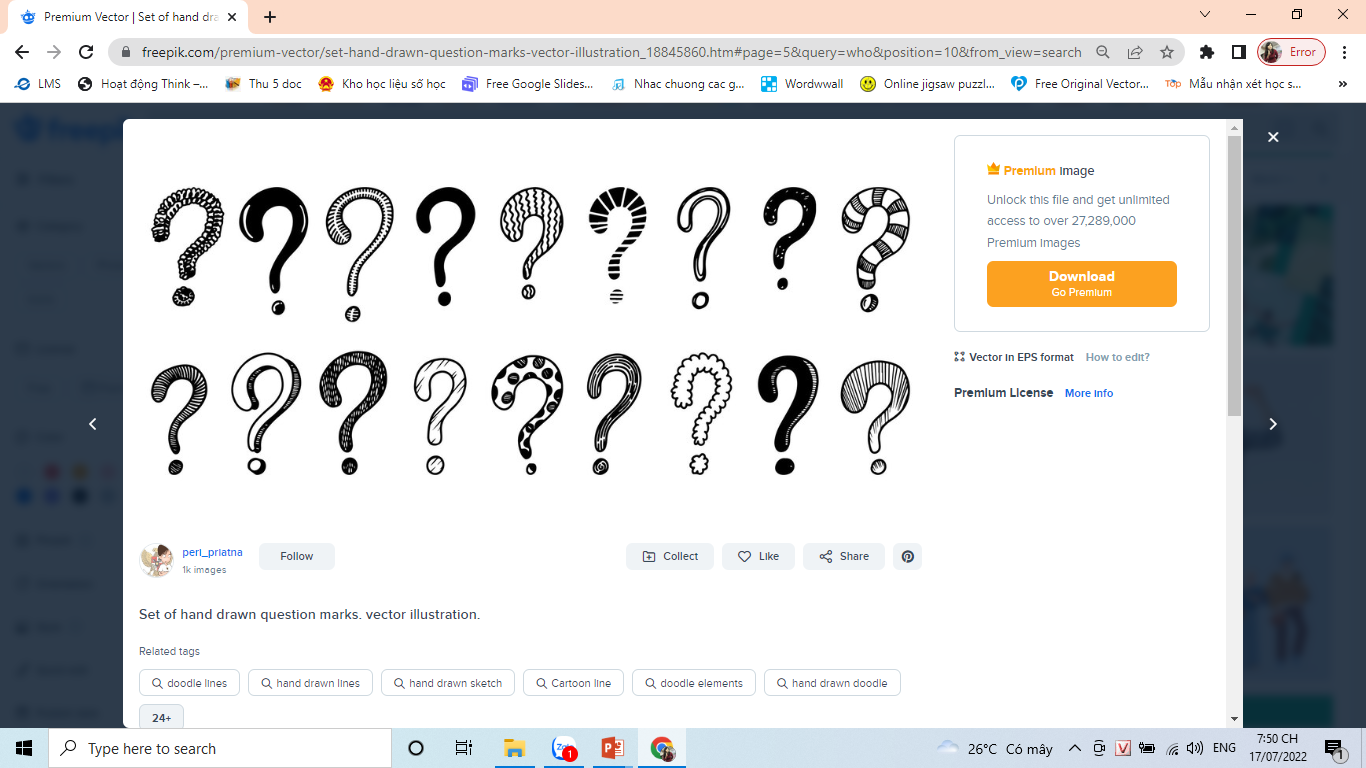 Ông ấy tin rằng có thể đi thuyền về phía tây qua đại dương và đến Ấn Độ theo cách đó. Con đường này sẽ nhanh hơn, rẻ hơn và dễ dàng hơn con đường tơ lụa.
Xuất phát từ Tây Ban Nha
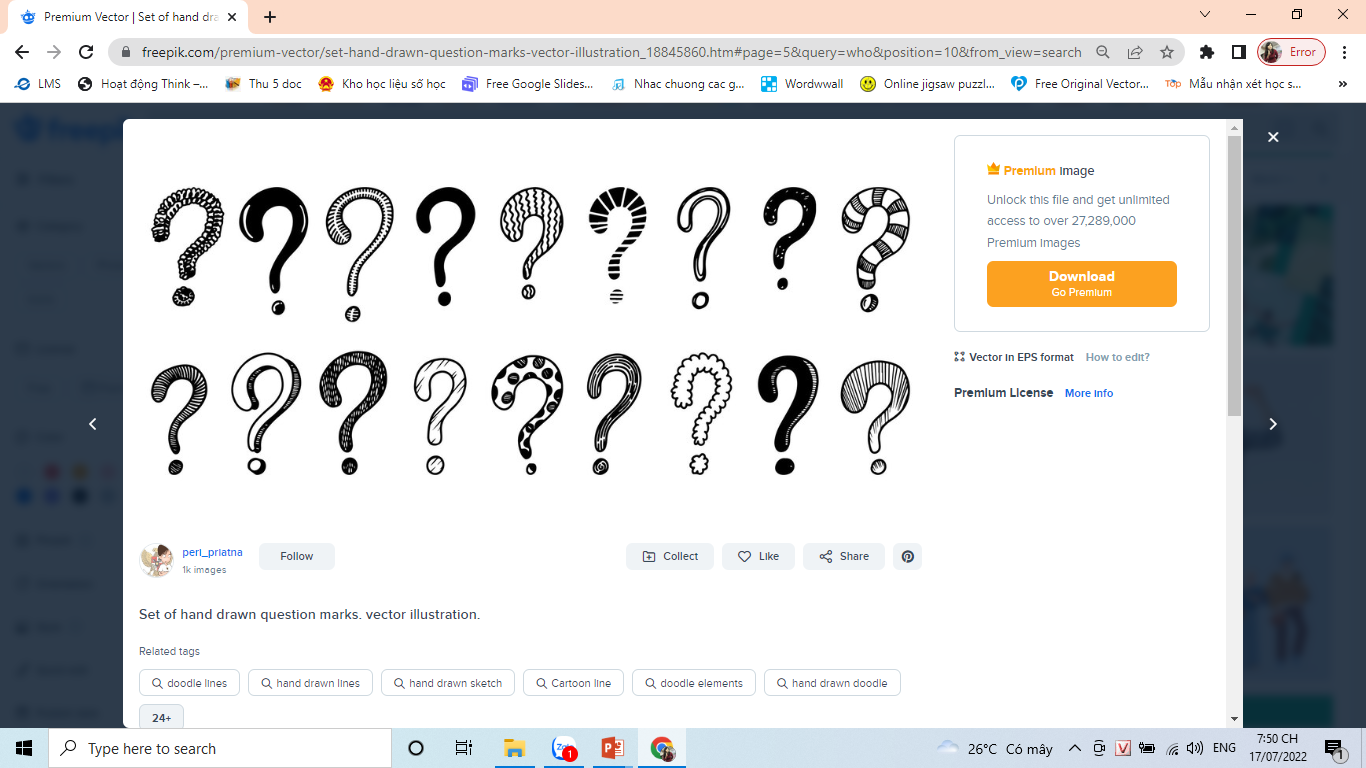 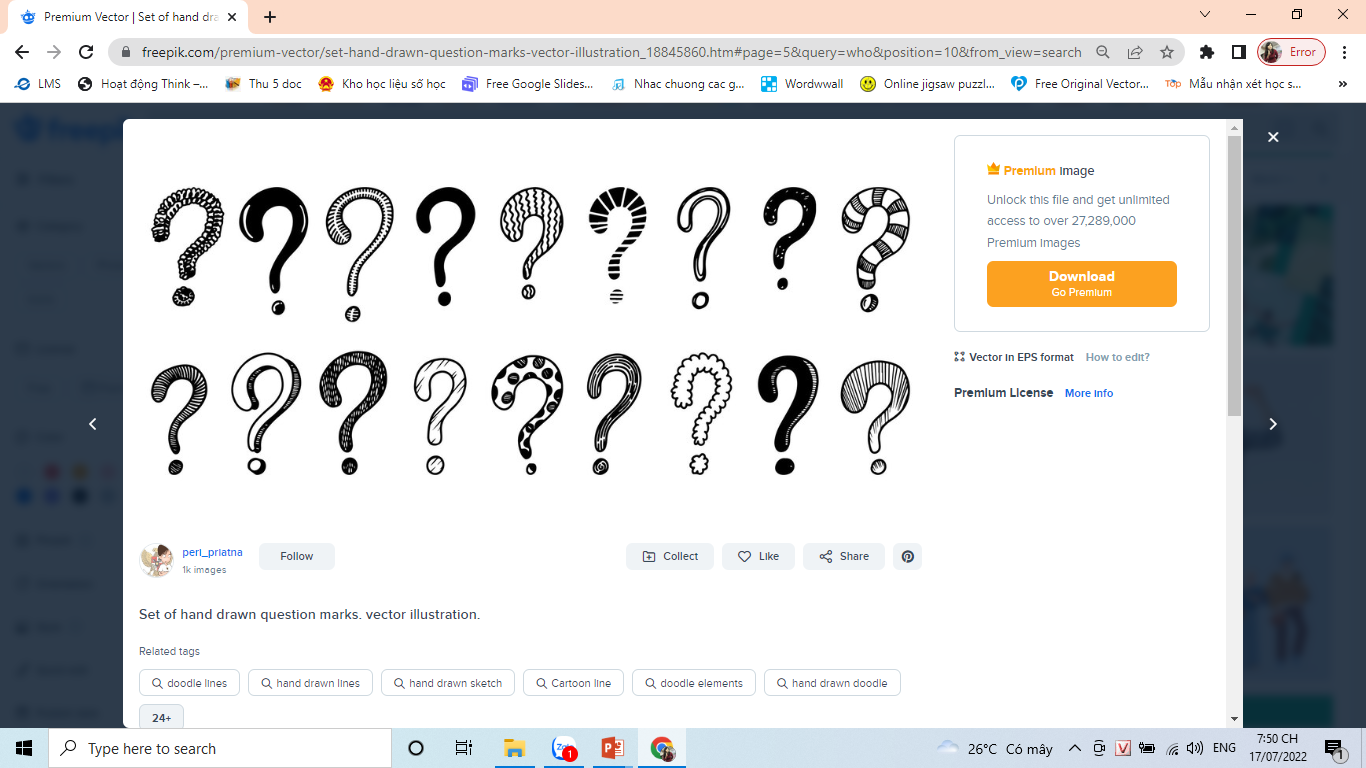 Christopher Columbus
(Cô-lôm-bô)
[Speaker Notes: Gv nhấn vào hình vuông bên dưới để di chuyển về slide cũ]
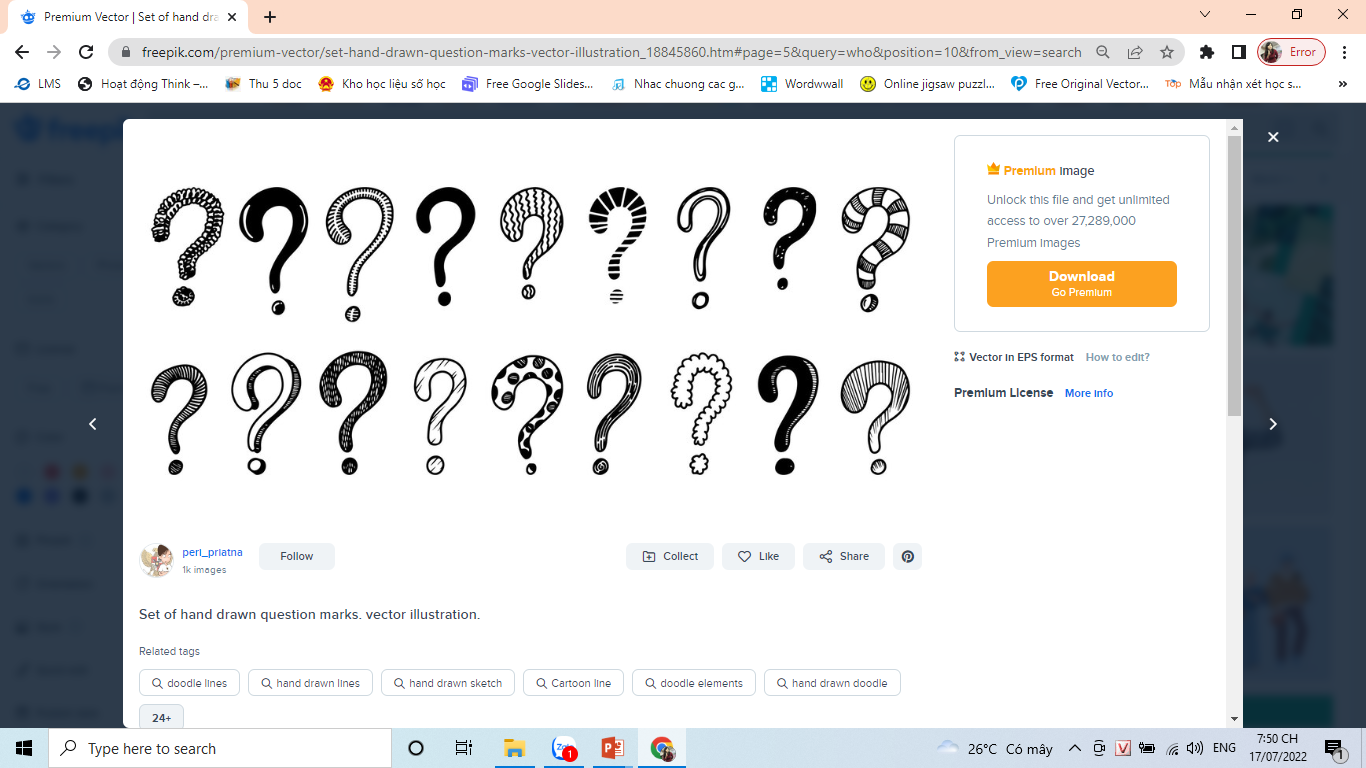 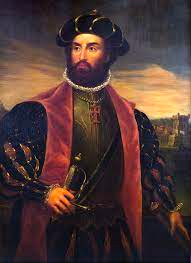 Ông đã đi đến Ấn Độ và mua gia vị tại vùng đất này.
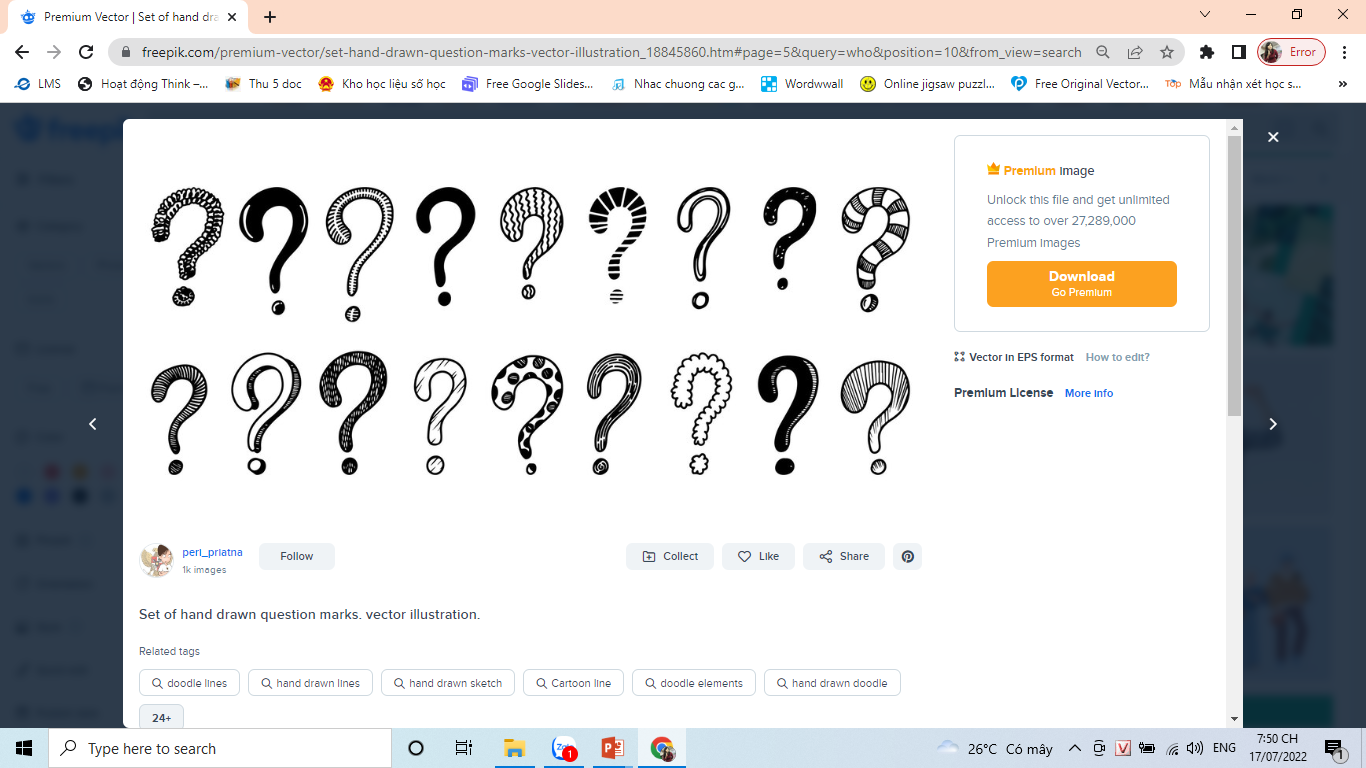 Xuất phát từ  Bồ Đào Nha
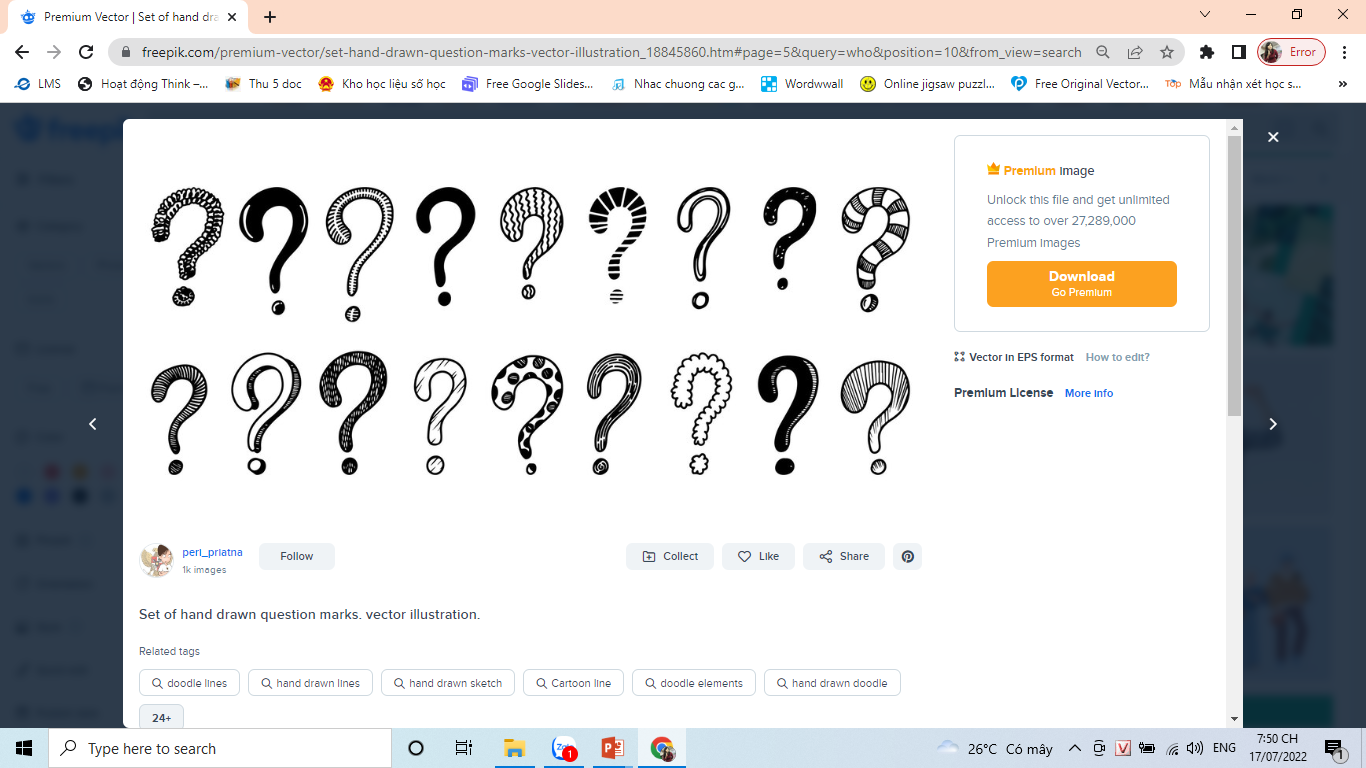 Vasco da Gama
(Vác-cô-đơ-ga-ma)
[Speaker Notes: Gv nhấn vào hình vuông bên dưới để di chuyển về slide cũ]
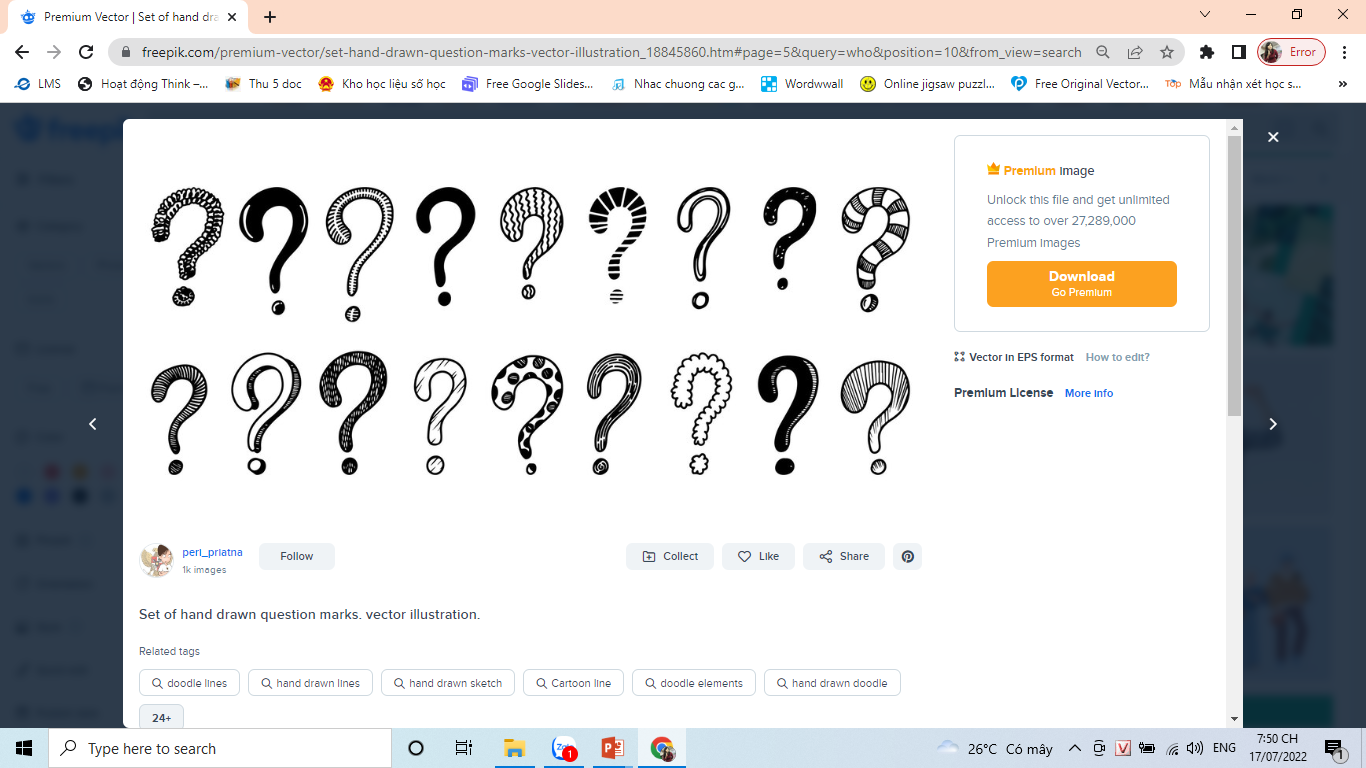 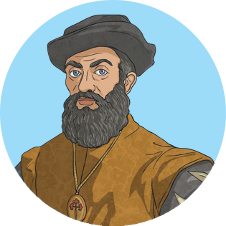 Ông nghĩ rằng có một con đường ngắn hơn và an toàn hơn vòng quanh Nam Mỹ. Ông và thủy thủ đoàn của mình đi thuyền an toàn đến một vùng biển mới rộng lớn và gọi nó là Thái Bình Dương.
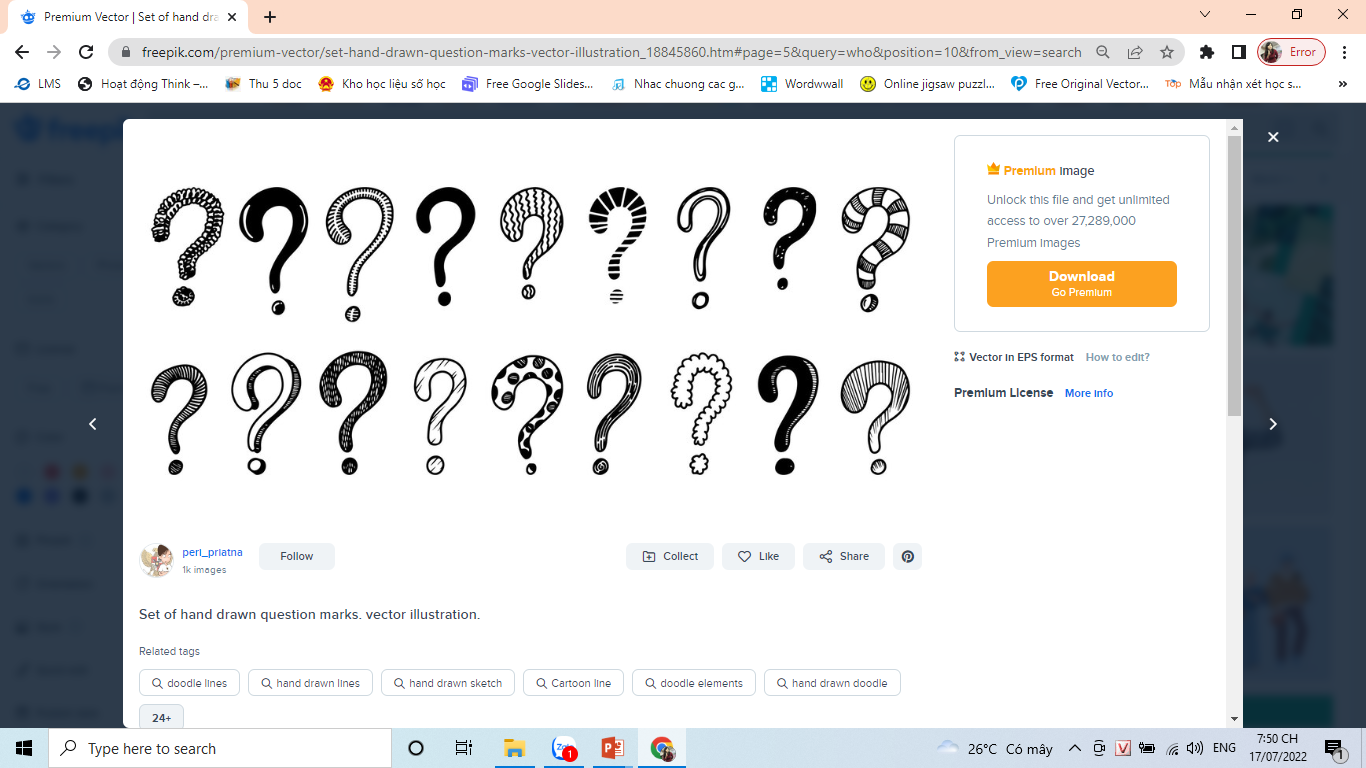 Xuất phát từ  
Bồ Đào Nha
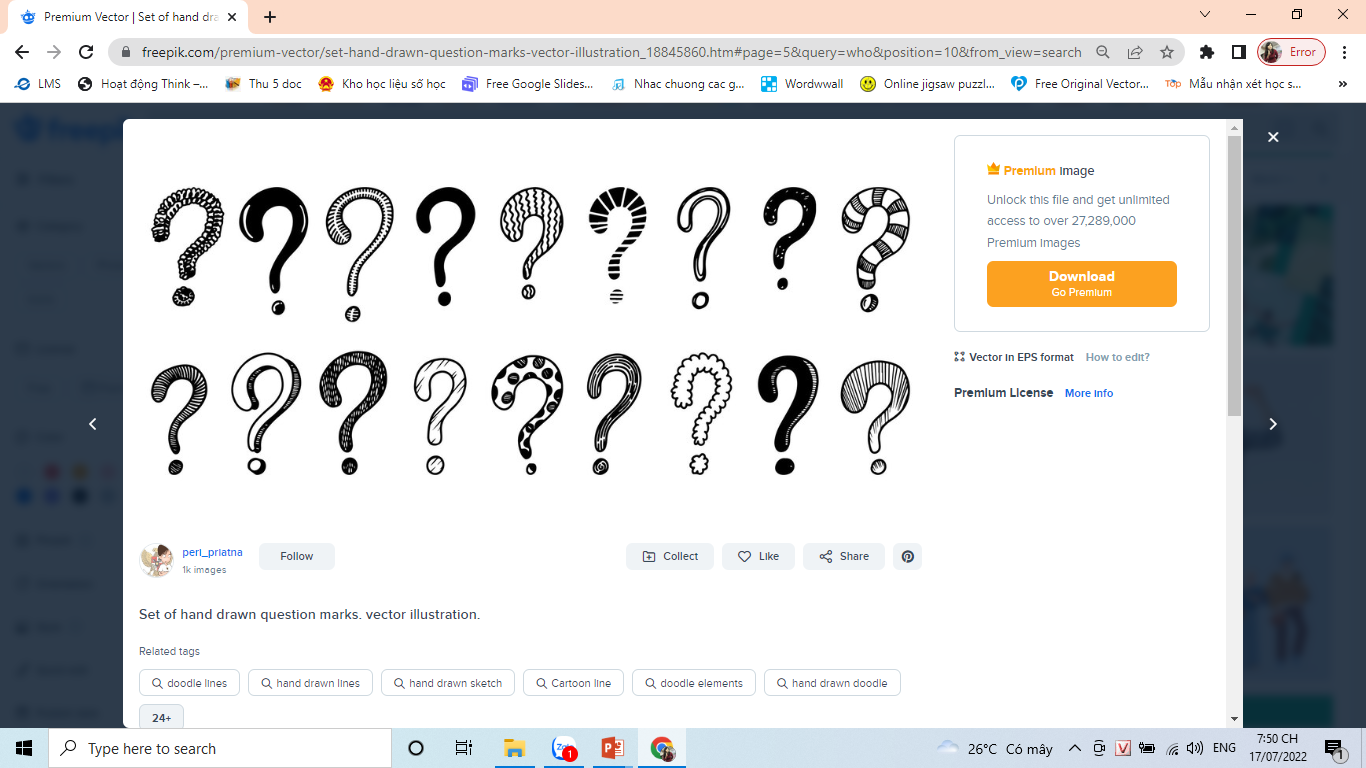 Magellan 
(Ma-giê-lăng)
[Speaker Notes: Gv nhấn vào hình vuông bên dưới để di chuyển về slide cũ]
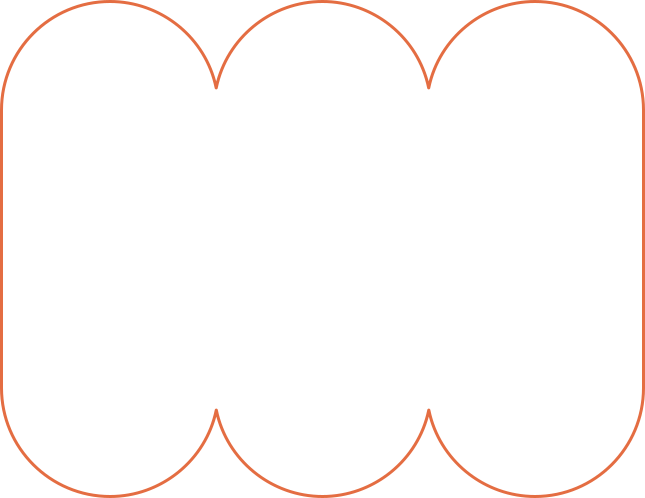 VẬN
DỤNG
Phân tích những yếu tố tác động đến các cuộc phát kiến địa lí trong lịch sử
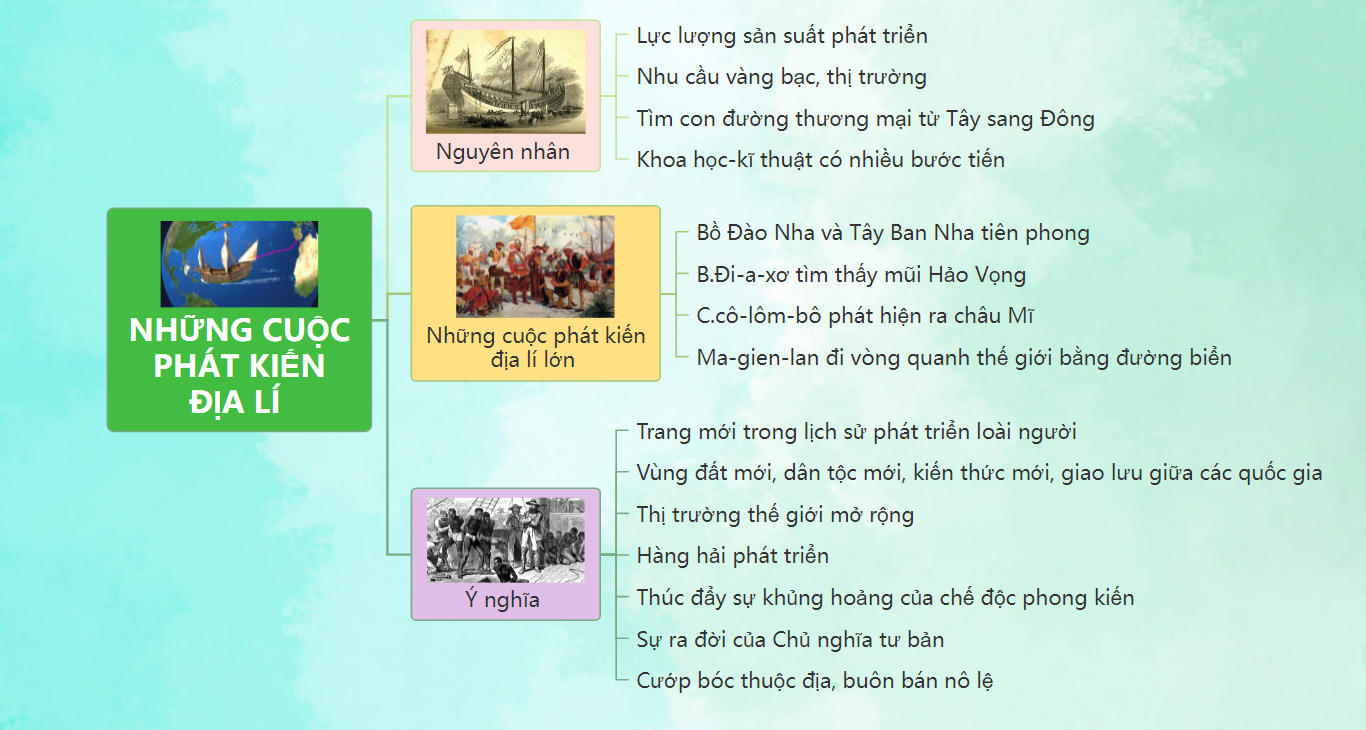 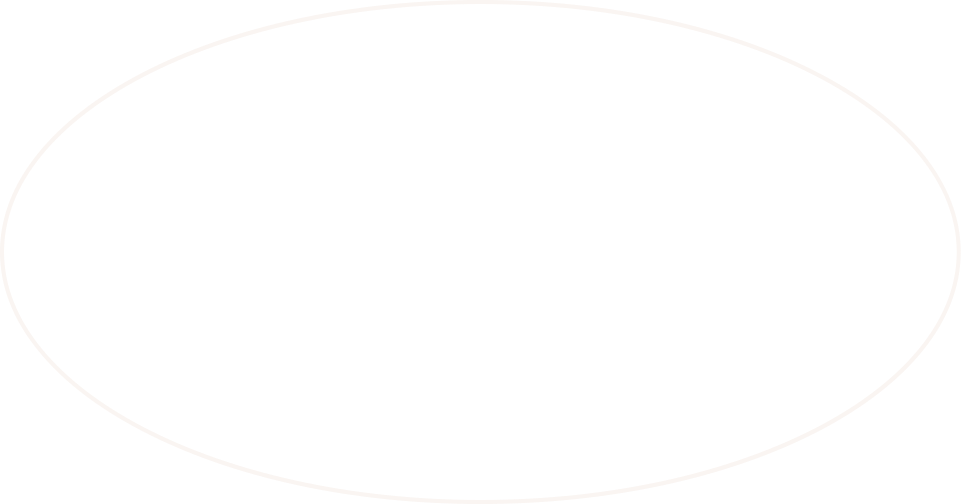 Tiết học kết thúc.
Chào các em.
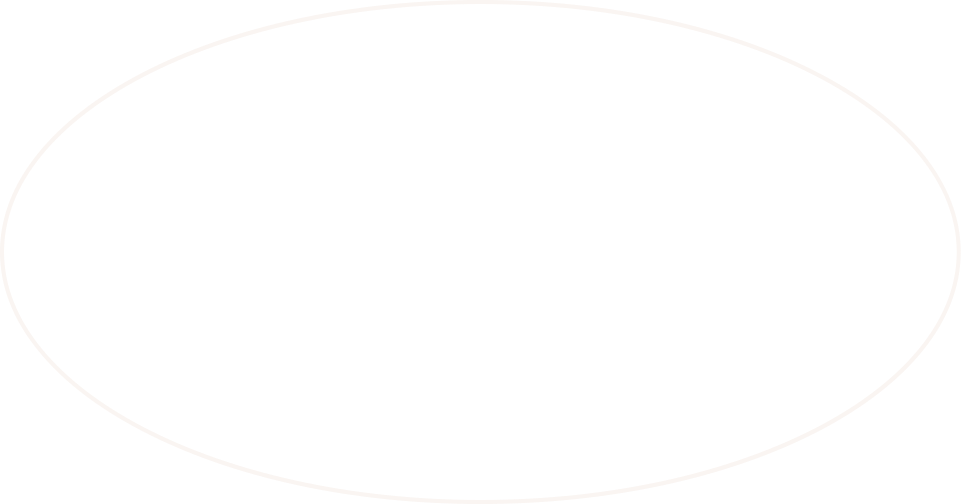